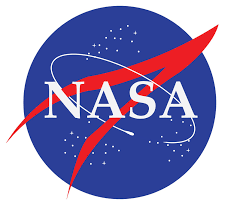 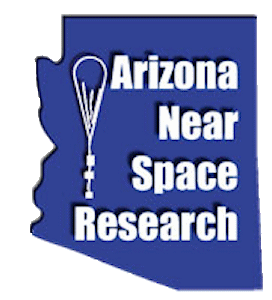 GLENDALE COMMUNITY COLLEGE
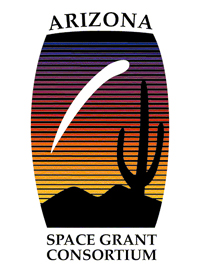 Team 1
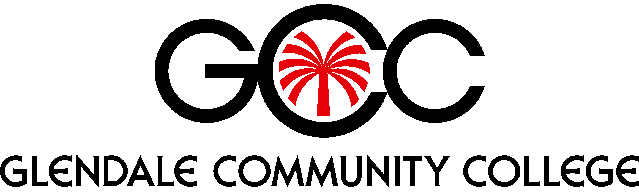 Presented By
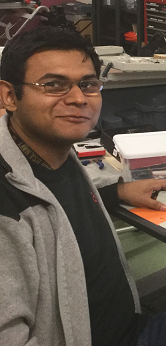 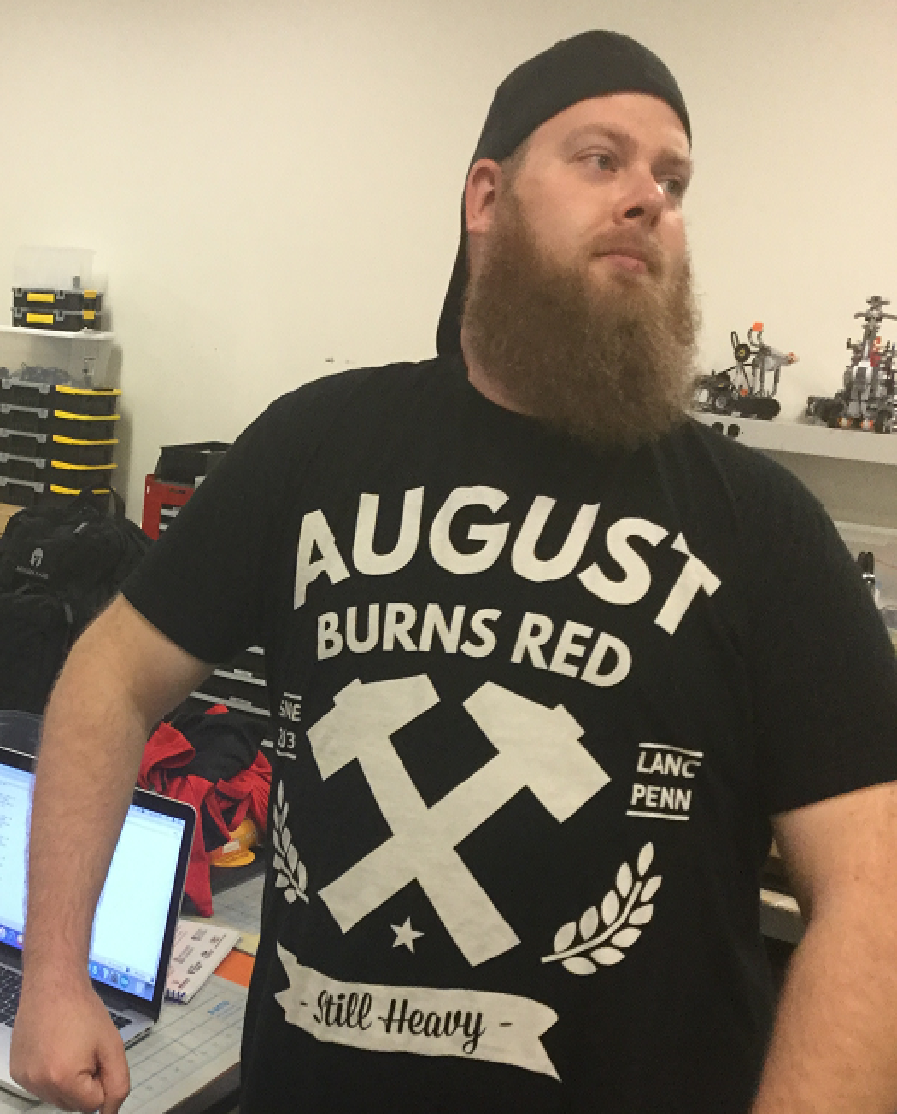 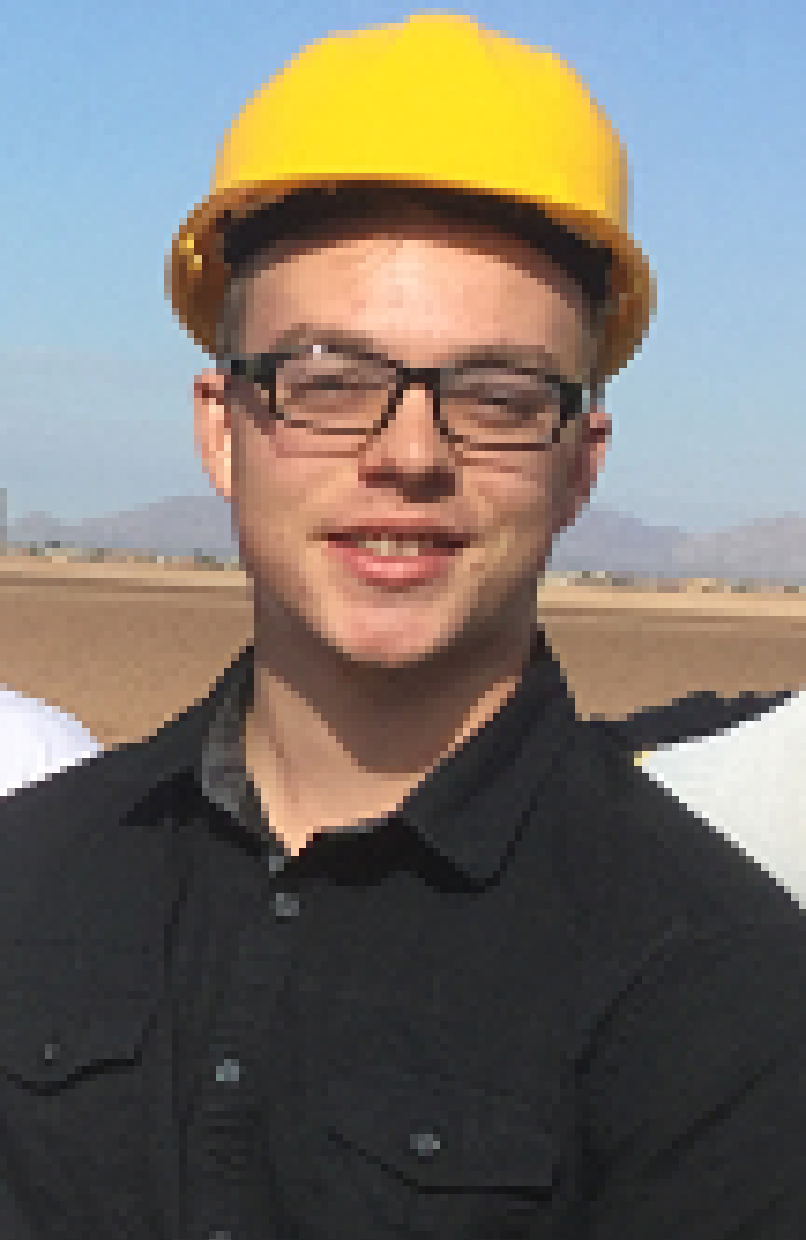 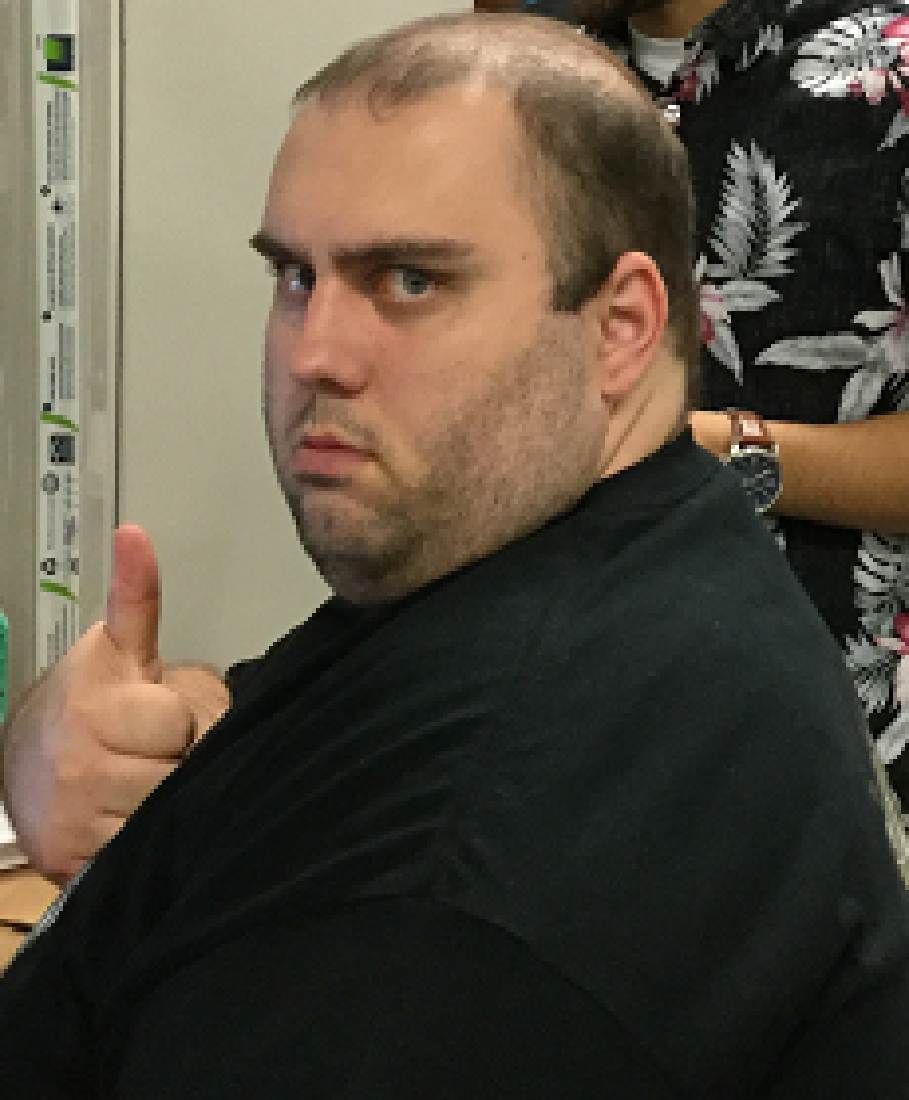 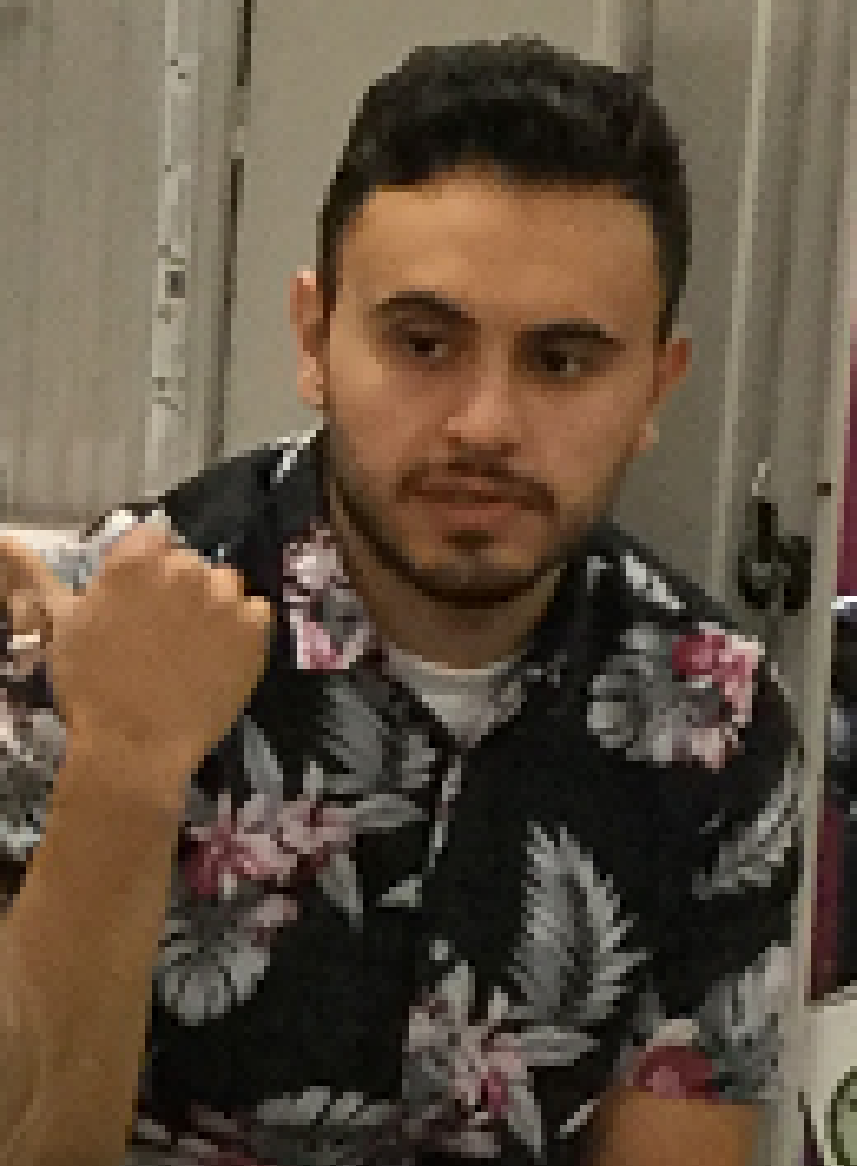 Noel
Rojas
Austin
Macosky
Carlo
Hurtado
Nic
Blum
Stephen
Bakle
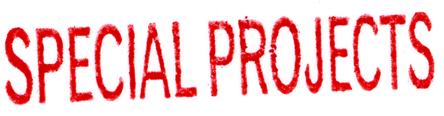 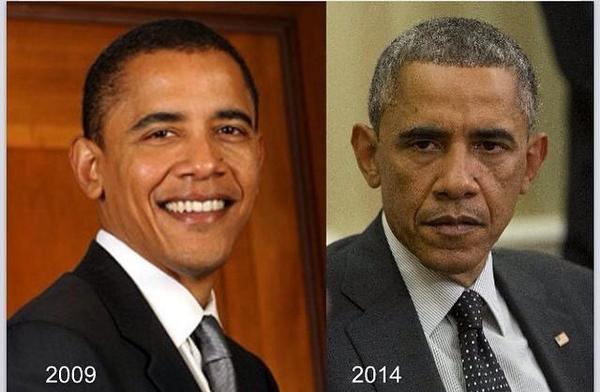 First Semester
Second 
Semester
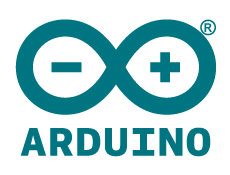 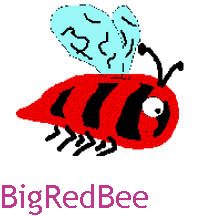 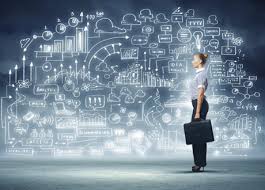 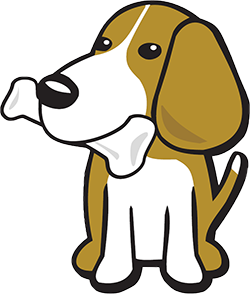 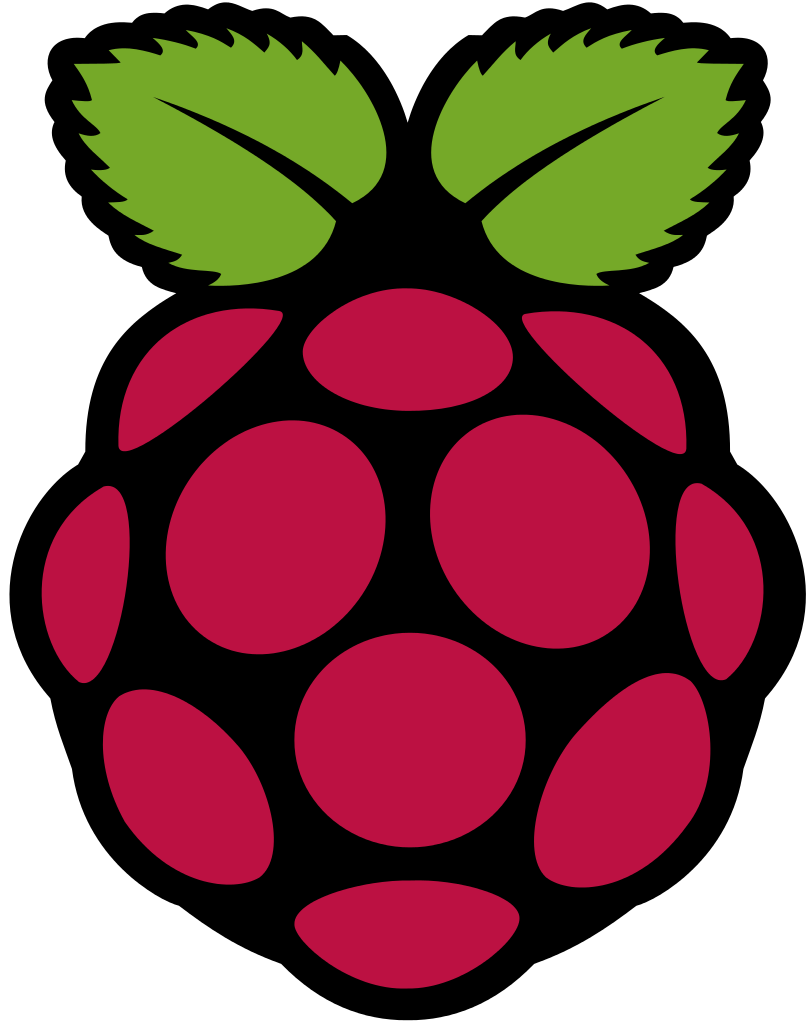 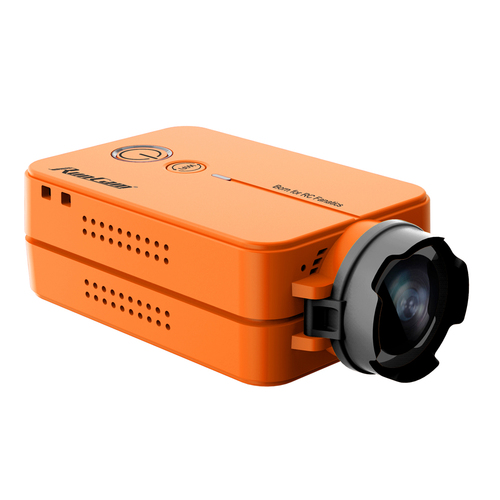 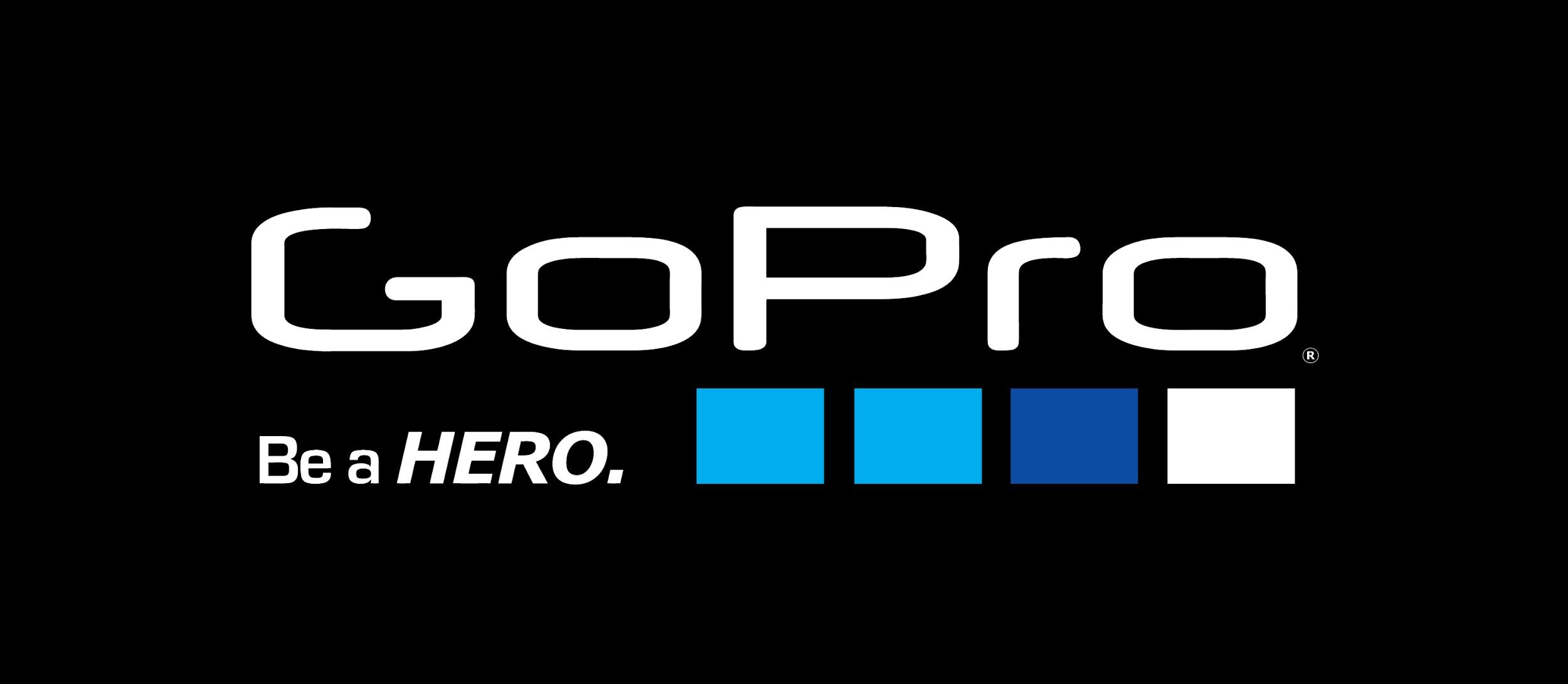 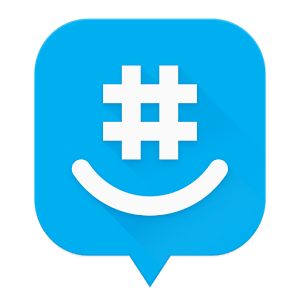 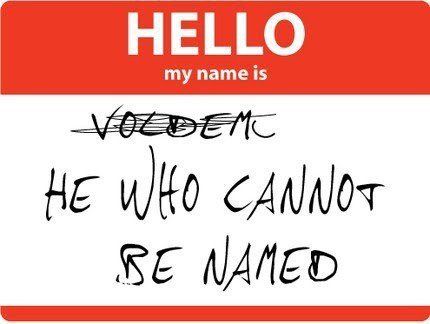 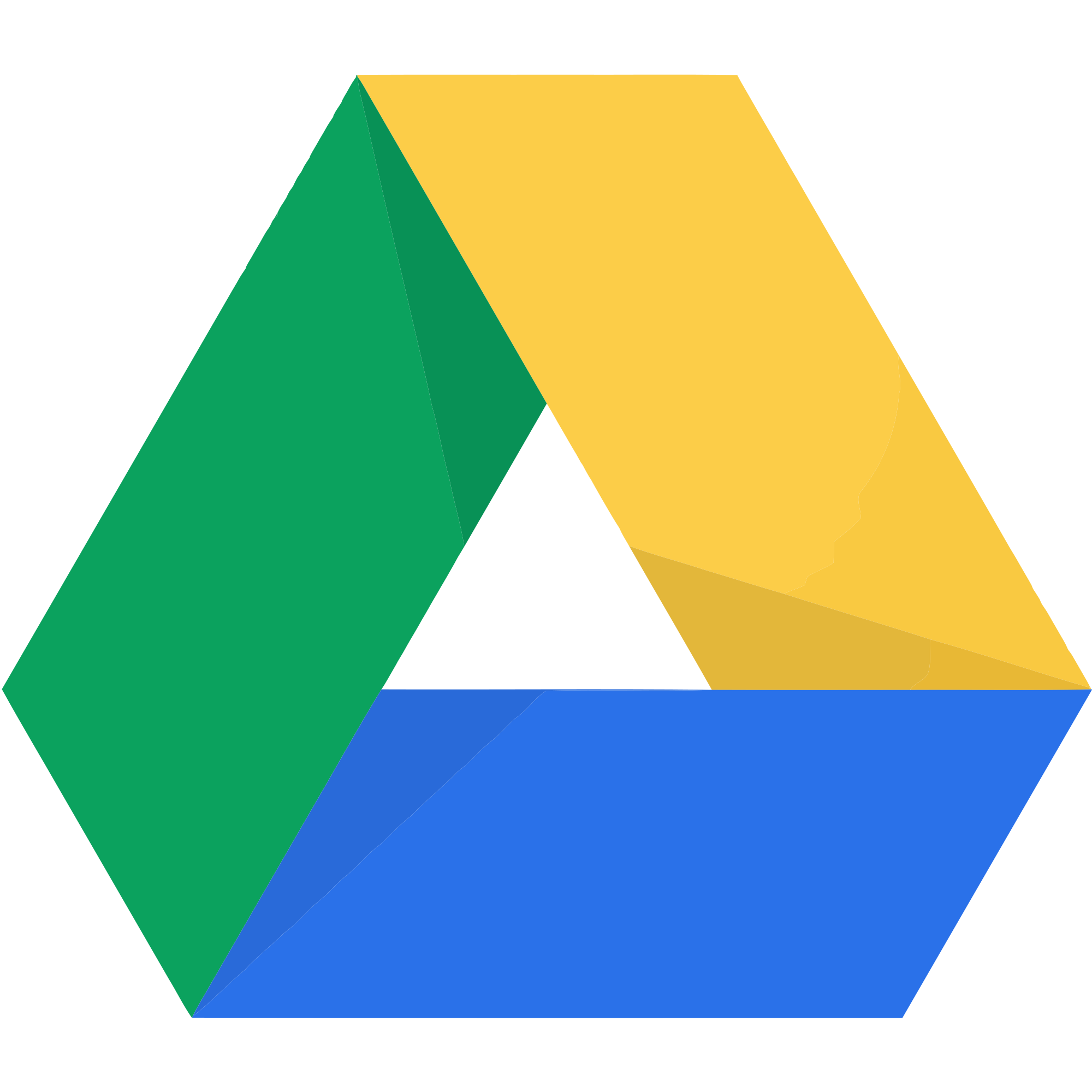 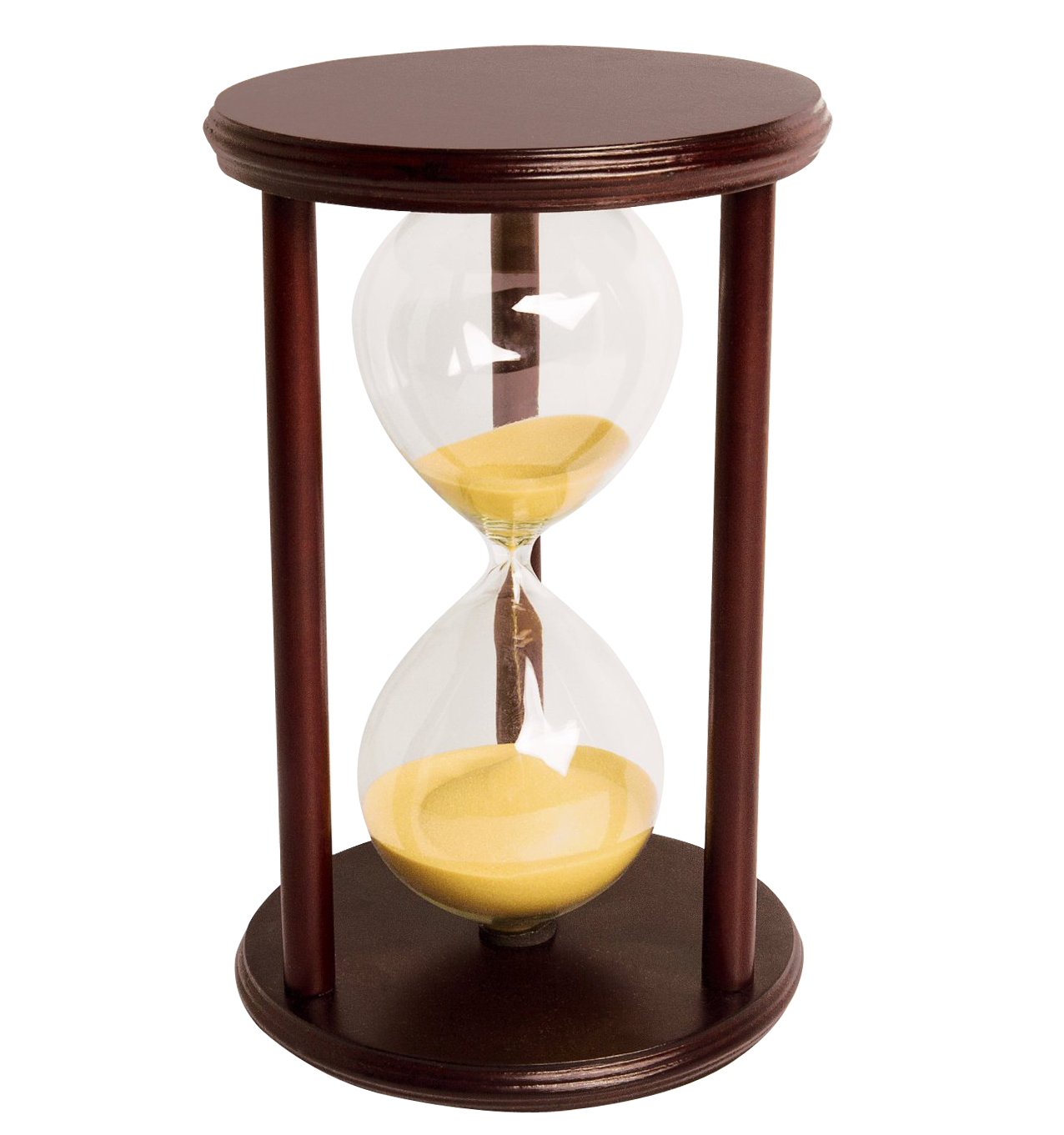 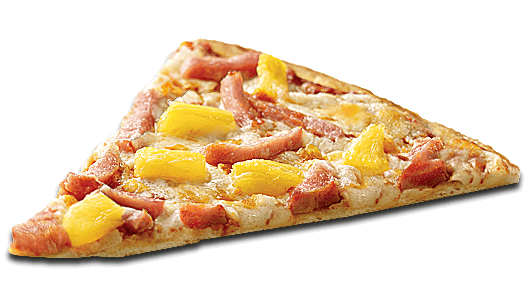 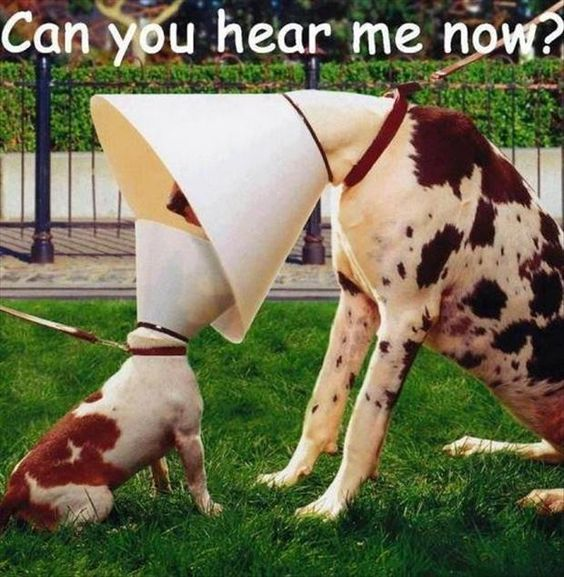 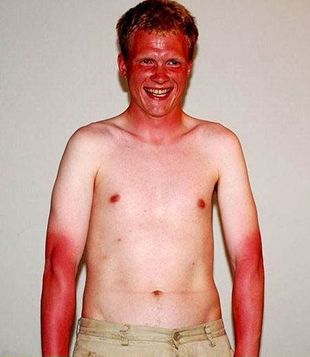 Mission Goals
Measure the following with respect to altitude
UV light intensity
Relative humidity
Sound conduction through the air
Measure atmospheric conditions
Create a payload that can react to external stimuli
Transmit live position and altitude data via HAM radio
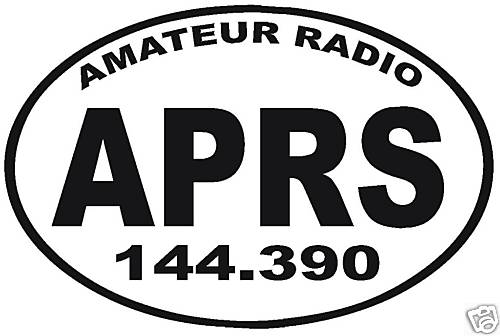 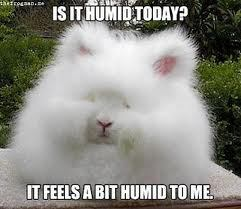 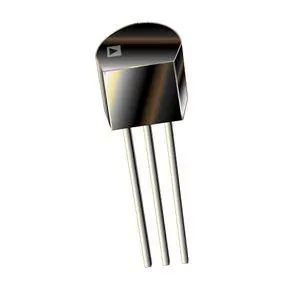 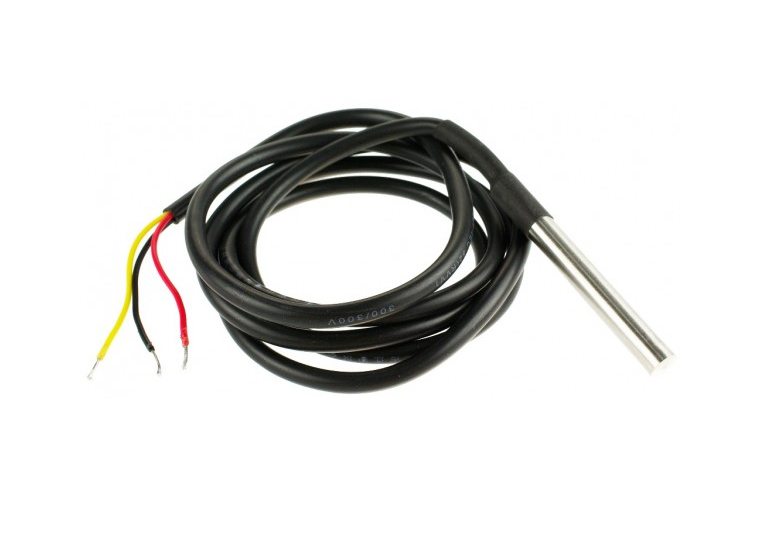 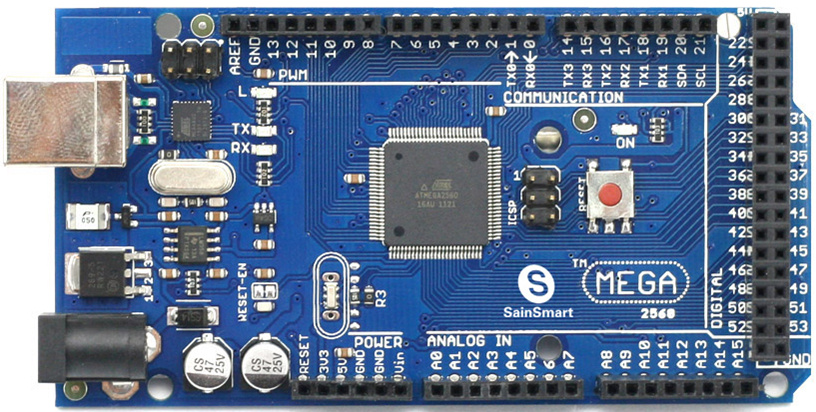 List of Components
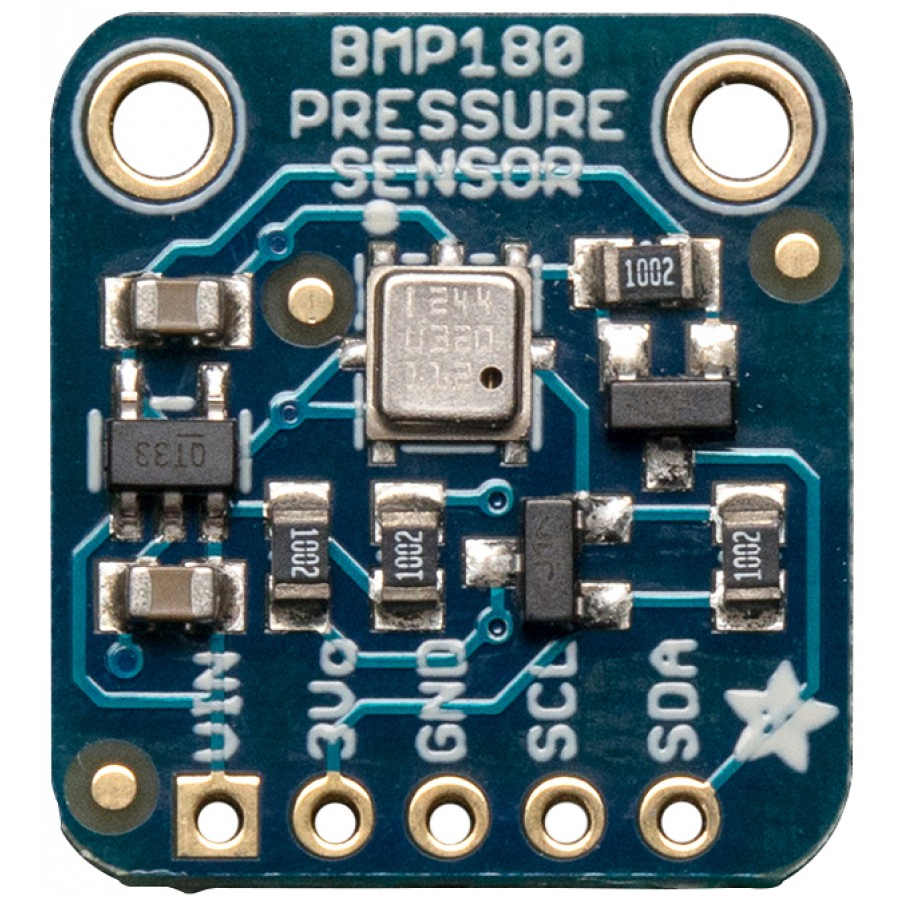 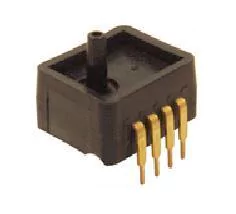 ANALOG SENSORS
TMP36GT9Z – Temperature
ASDX-A2 – Pressure
DE-ACCM6G - Accelerometer
GUVAS12SD – Ultraviolet
HIH4030 – Humidity Sensor
Voltage/Current Monitor
DIGITAL SENSORS
DS18B20 – Temperature
BMP180 – Pressure
MPU6050 – Accelerometer/Gyroscope
BOARD
Arduino Mega 2560
MISCELLANEOUS 
SD Breakout board – (16GB)
Piezo Buzzer
LMV324 – Sound Detector
GPS
BigRedBee - 2 Meter HP GPS
CAMERA
RunCam2 – (64GB)
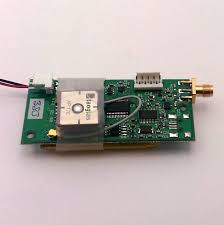 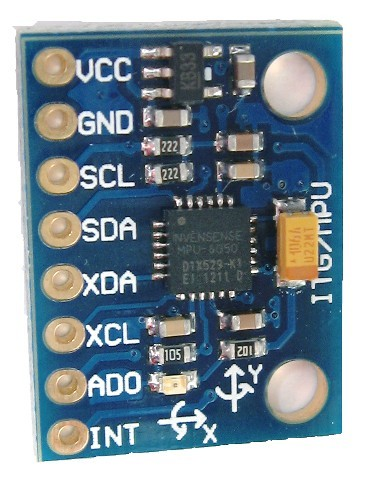 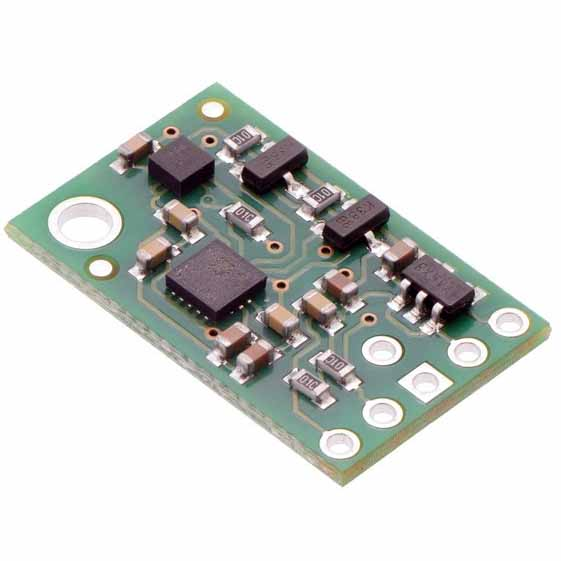 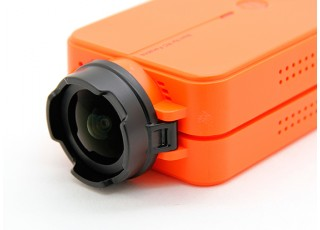 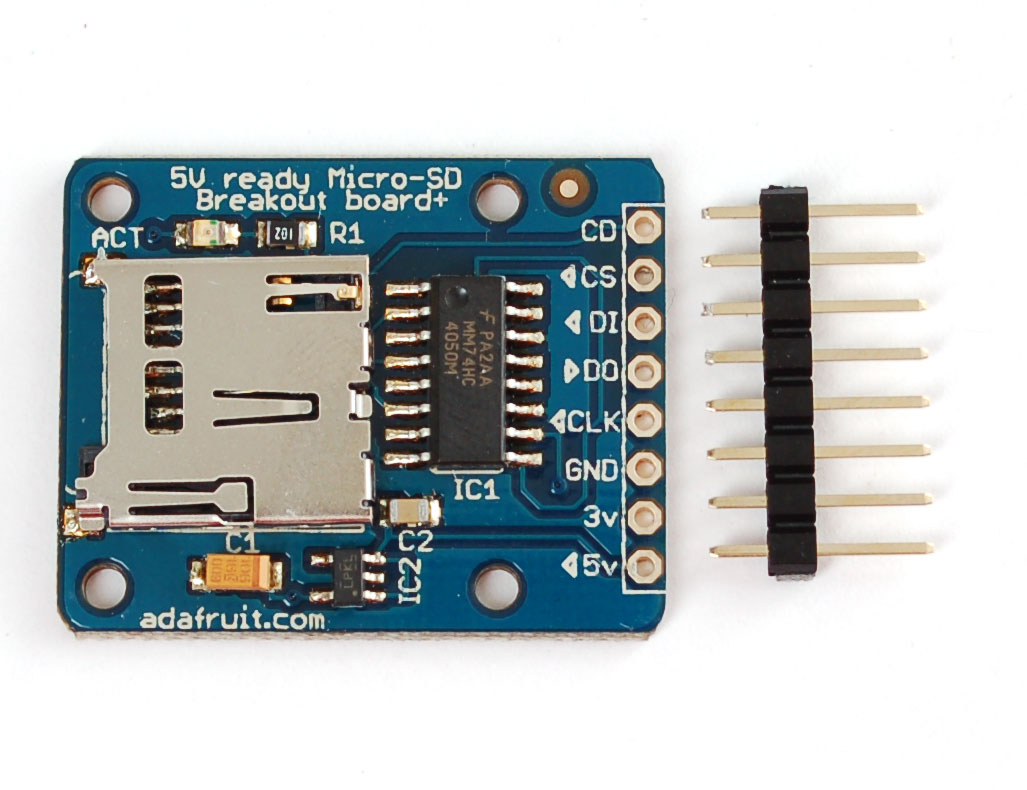 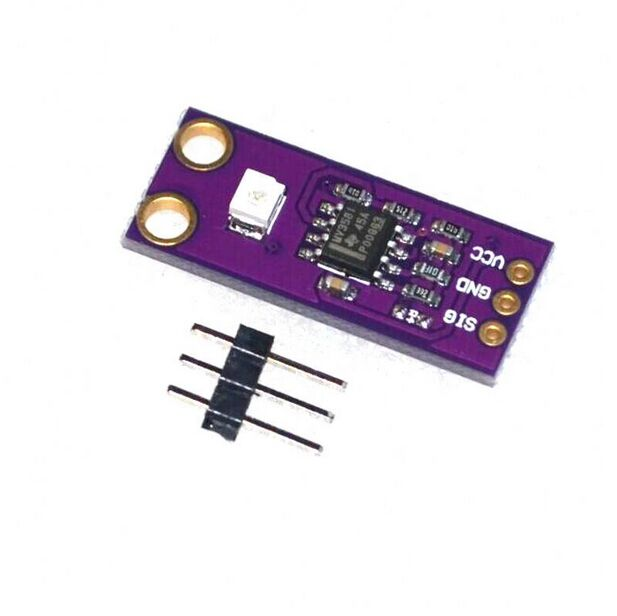 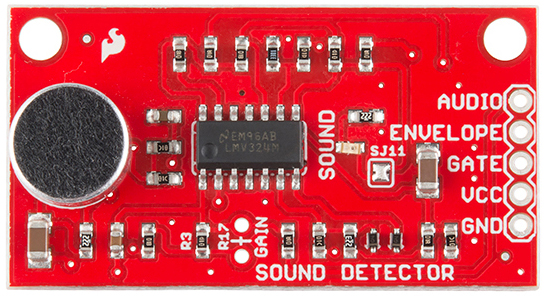 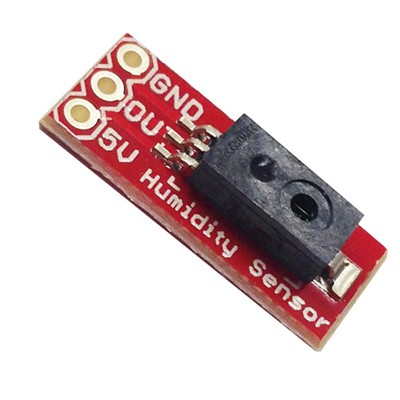 VOLTAGE & CURRENT MONITORING CIRCUIT
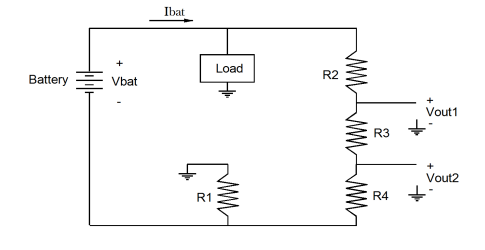 Measured as 2 analog sensors via Vout1 and Vout2
Vbat and Ibat calculated with equations based on the analog voltage readings
Provides accurate duration testing
BigRedBee APRS/GPS
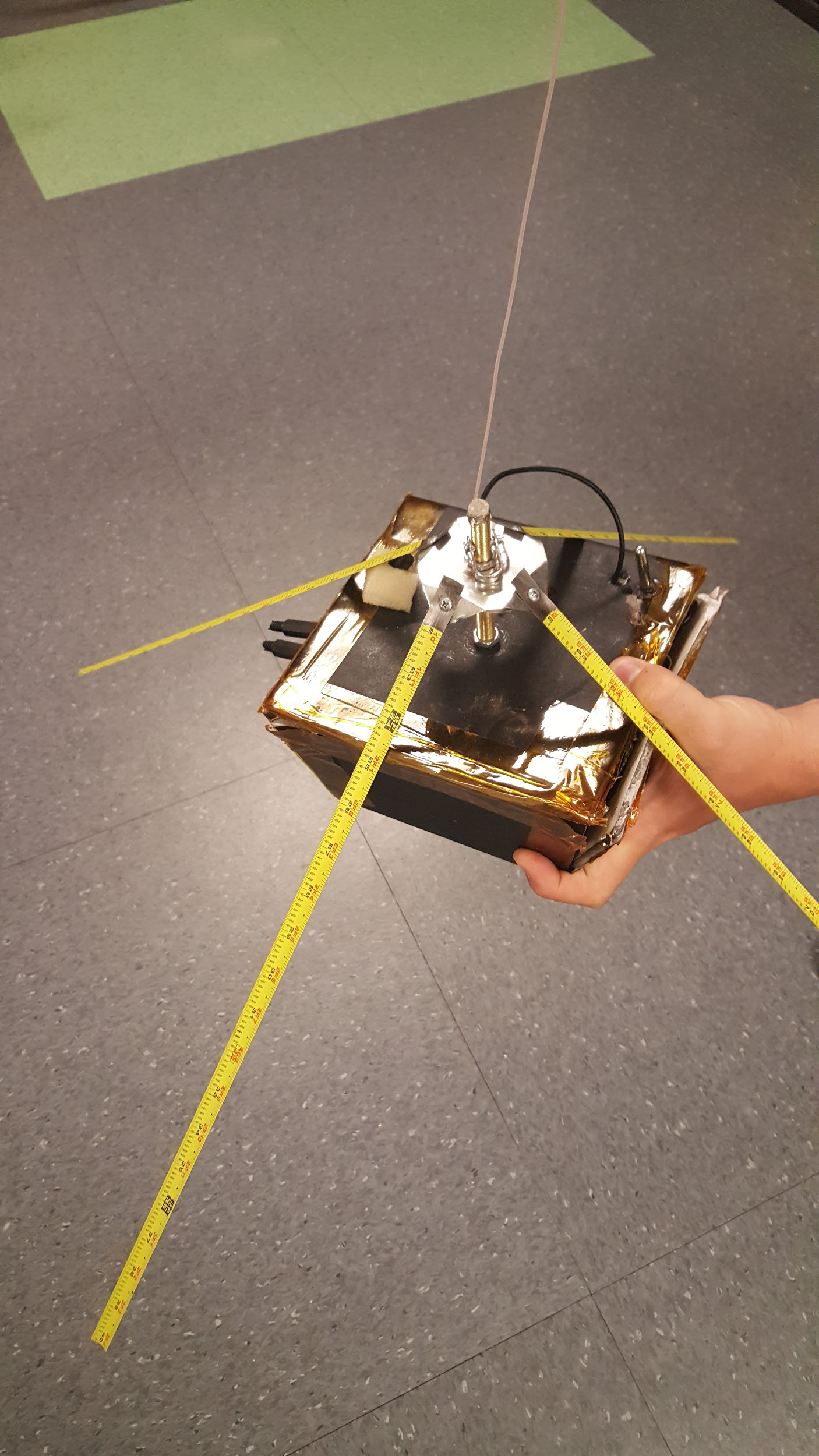 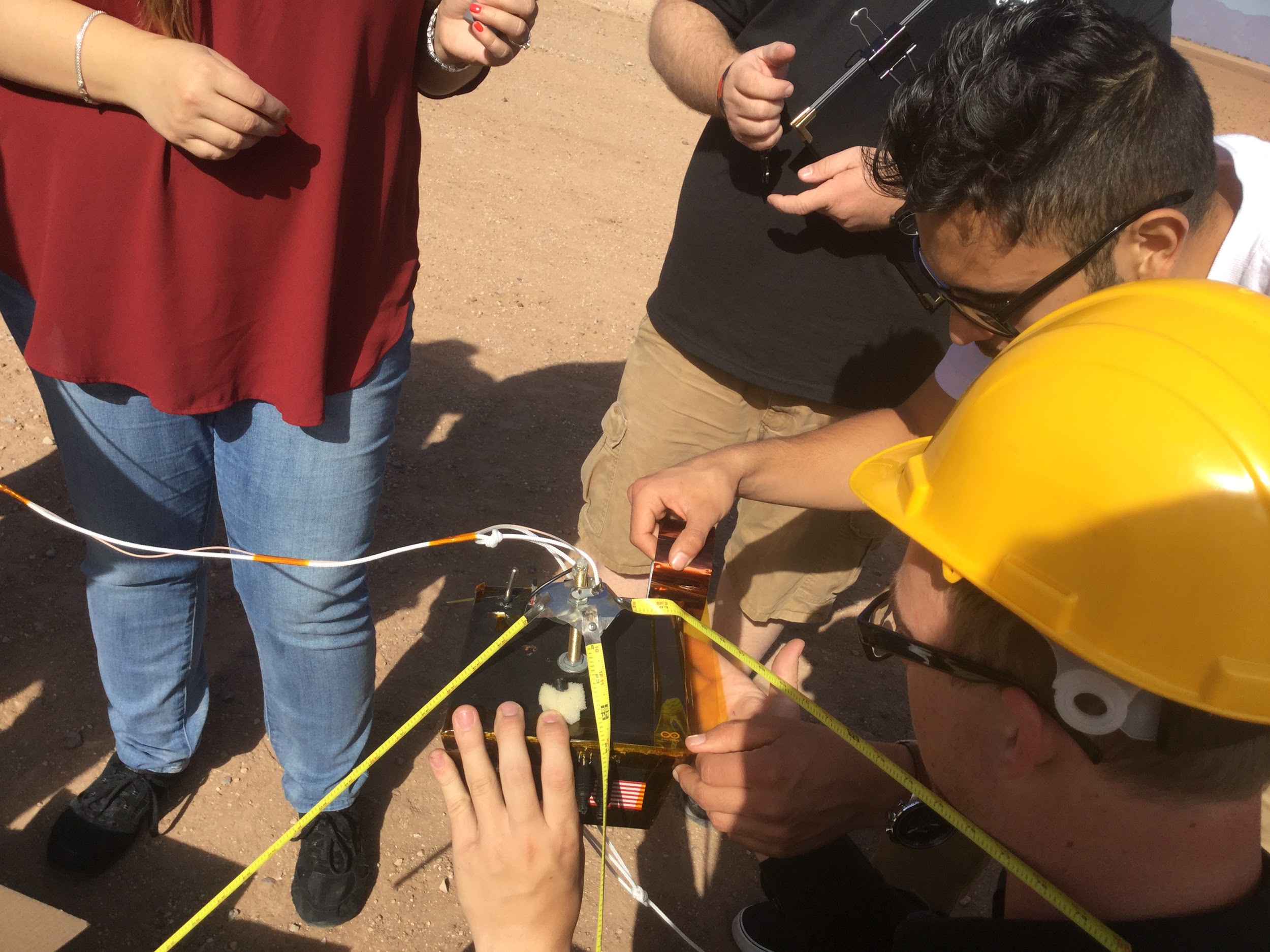 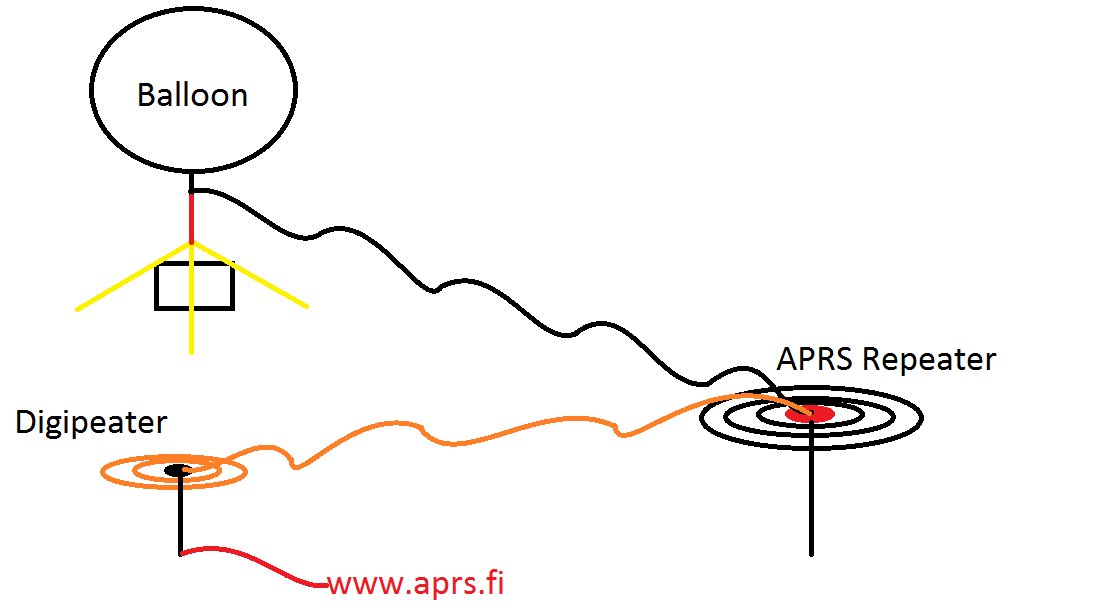 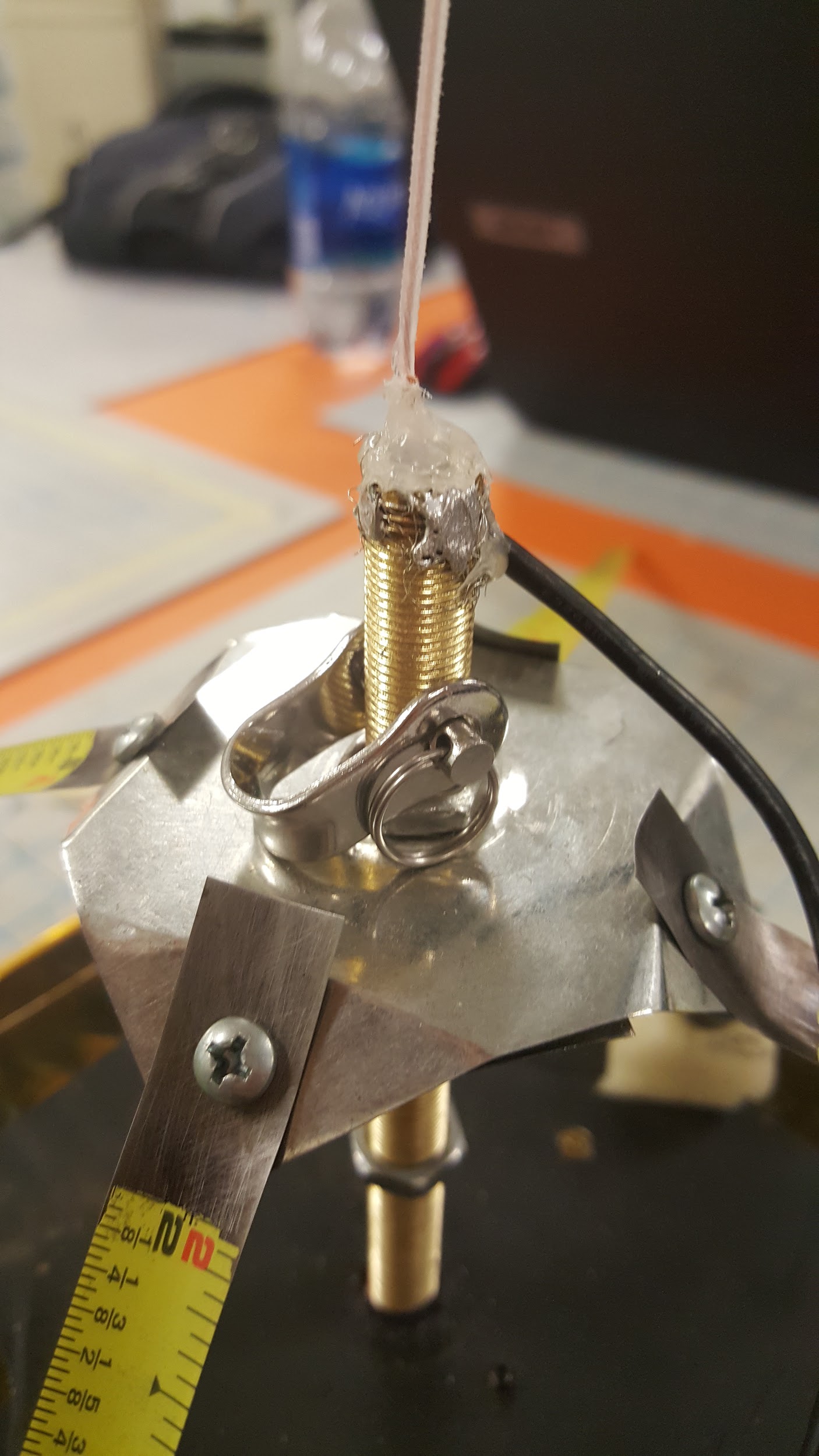 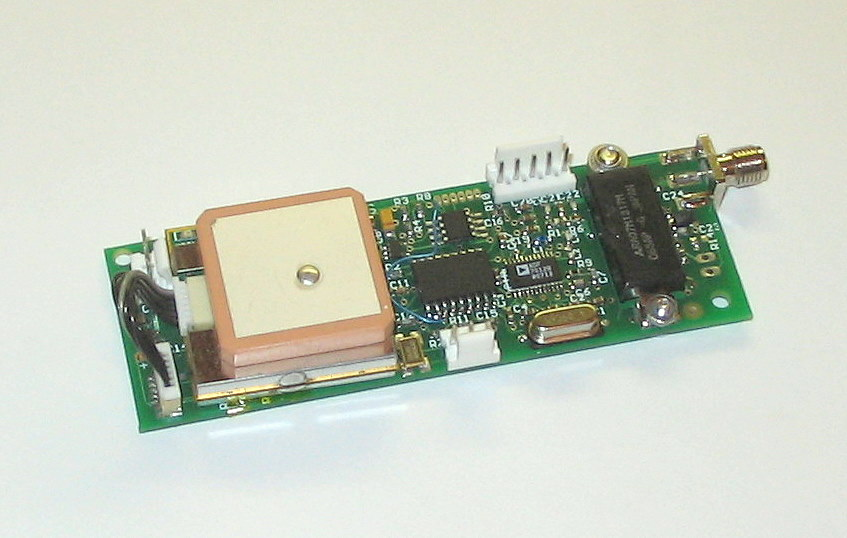 KI7JOV-11
APRS TRACKING
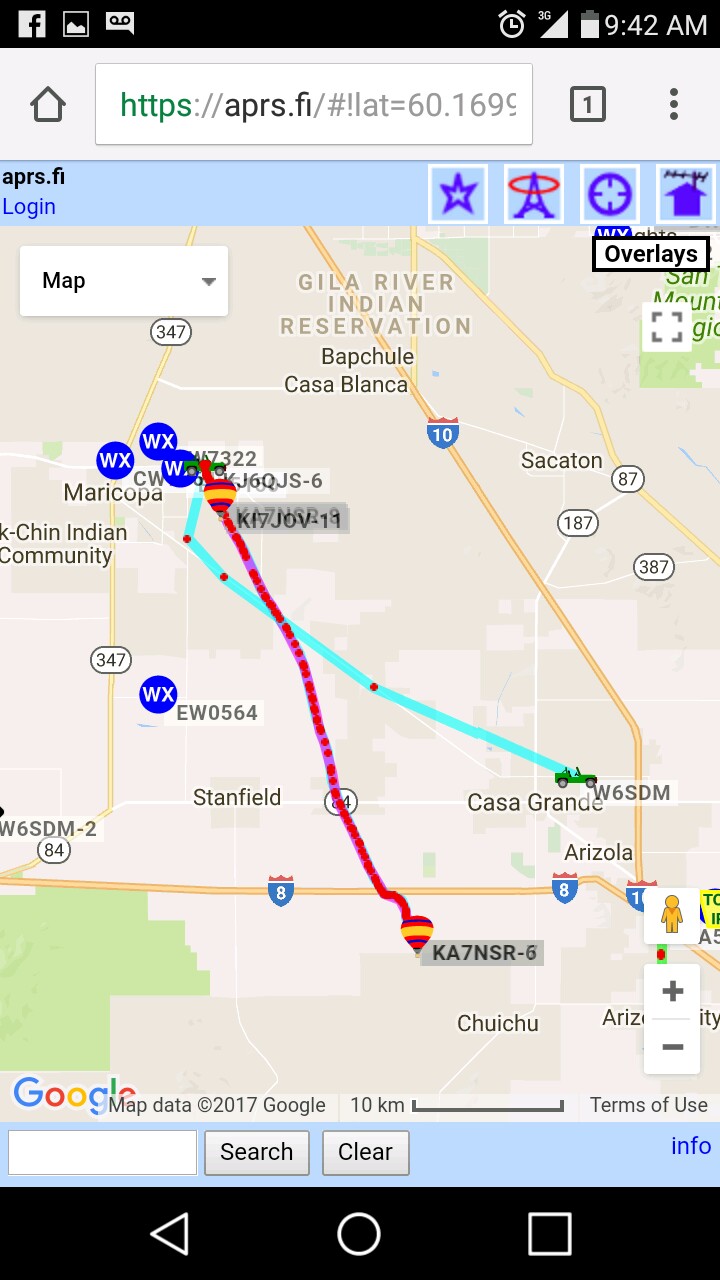 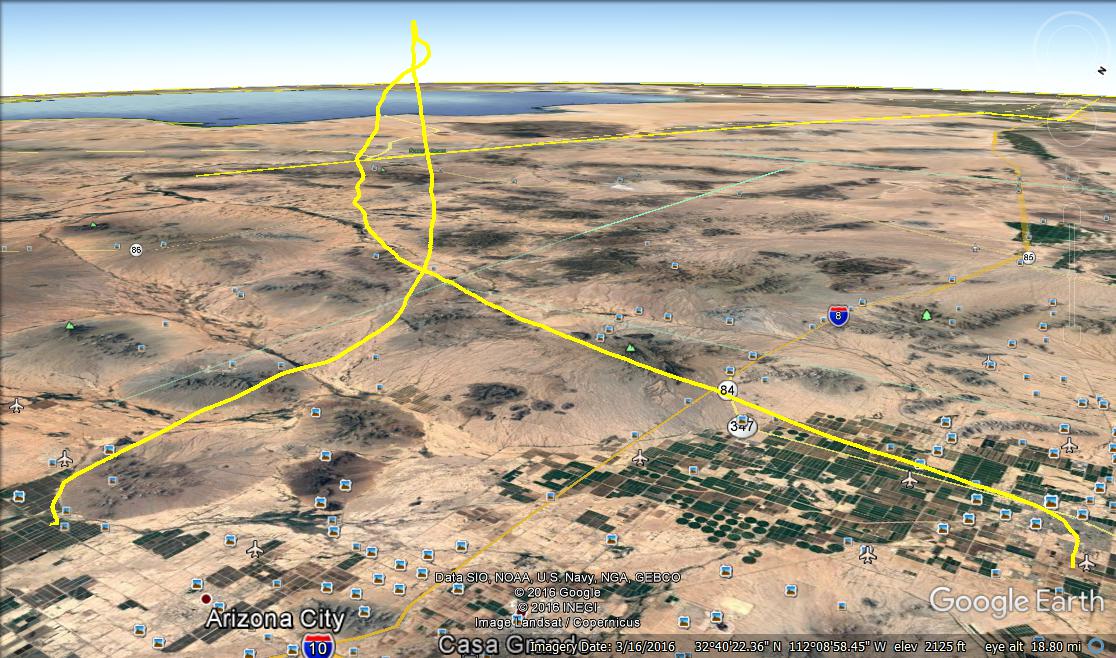 PROGRAMMING
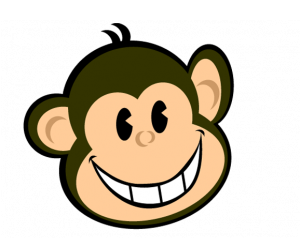 STARTED HERE
<--


            ENDED HERE
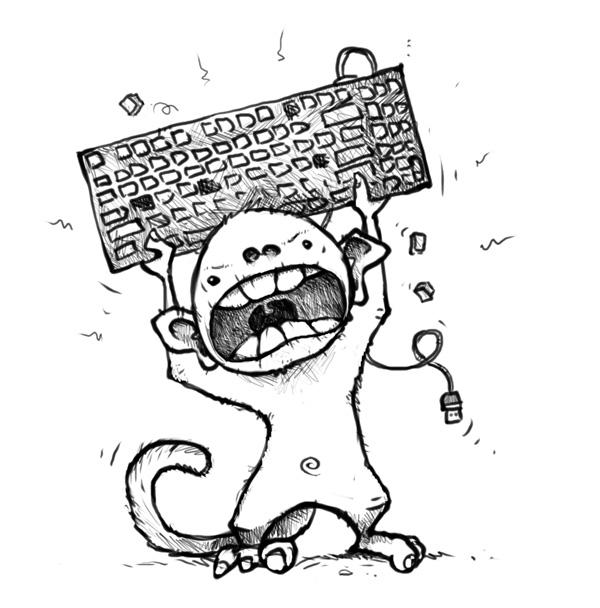 PROGRAMMING
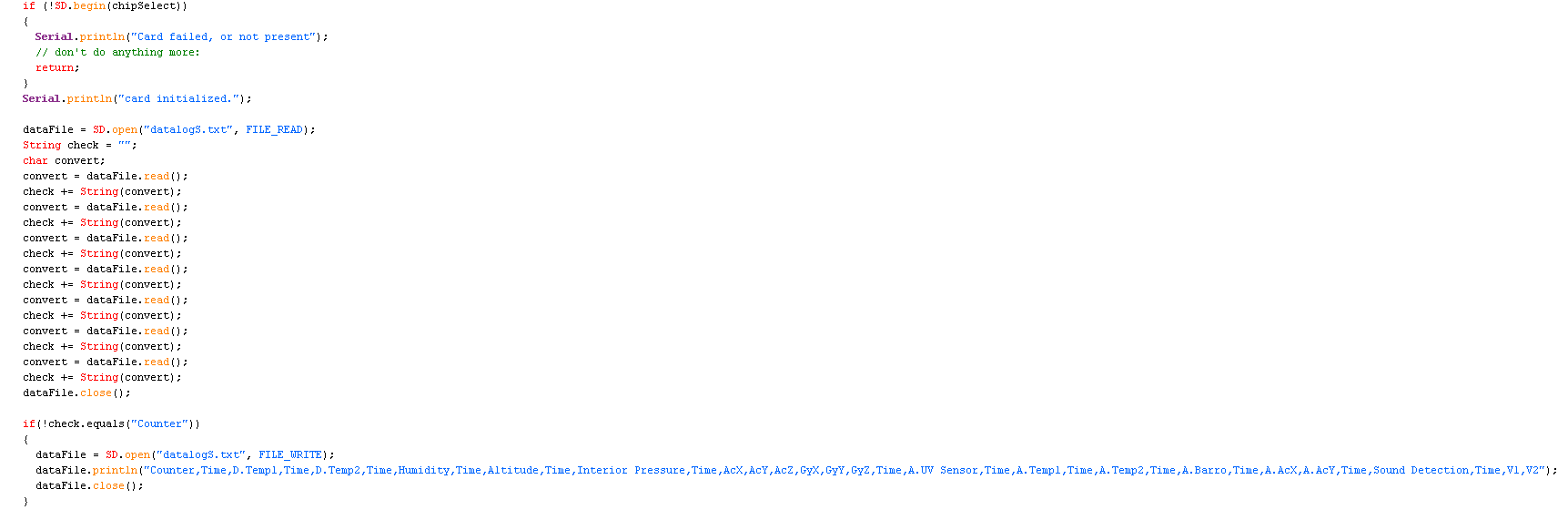 Reacting to external stimuli
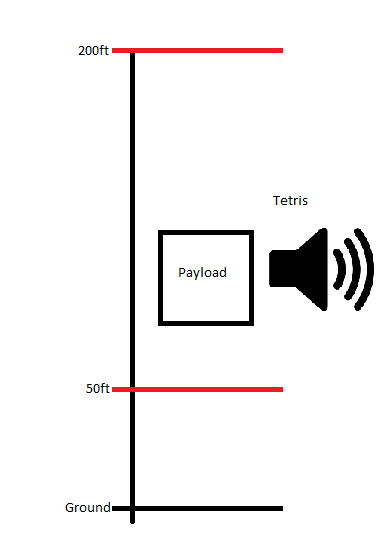 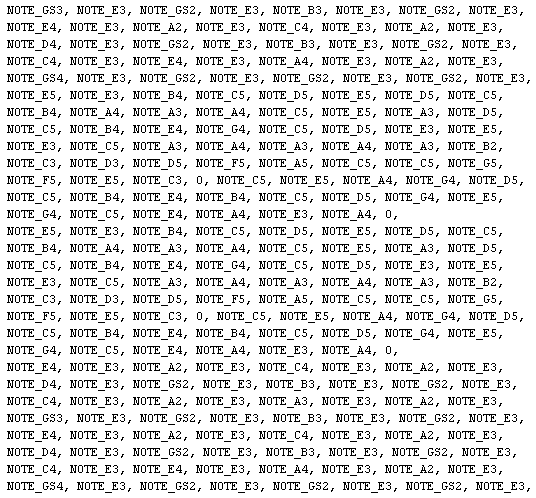 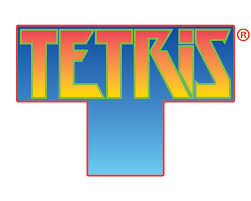 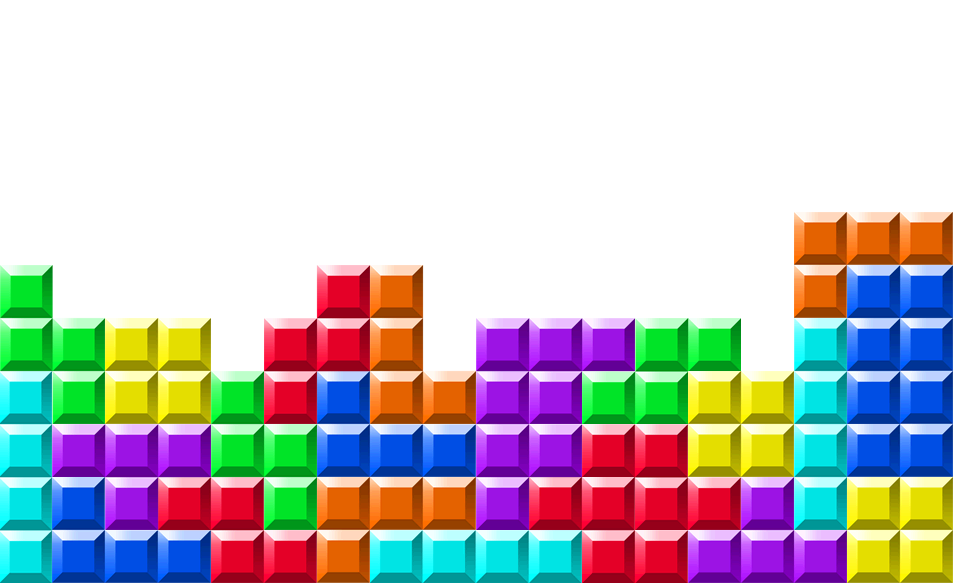 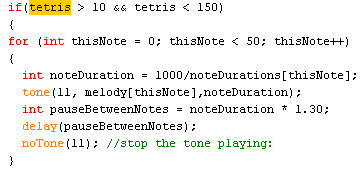 What went wrong with the code
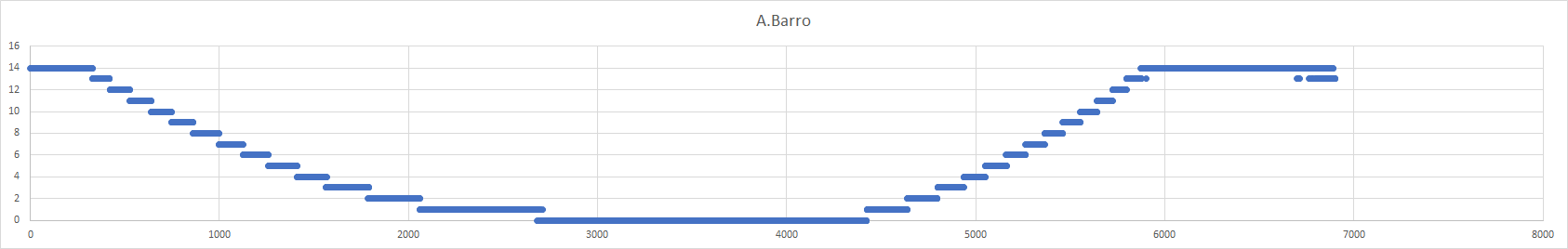 The analog pressure sensor was coded as an integer instead of a double or float.
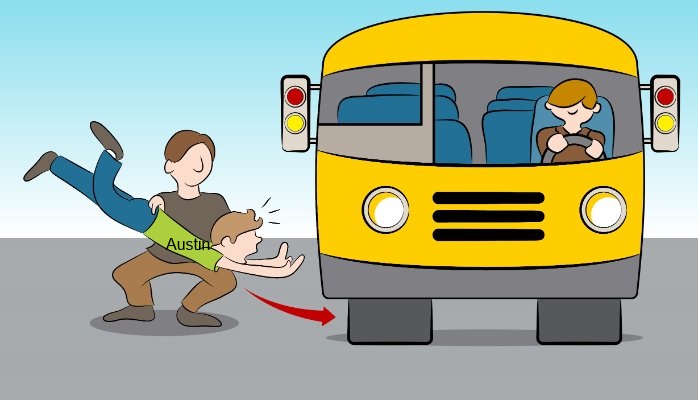 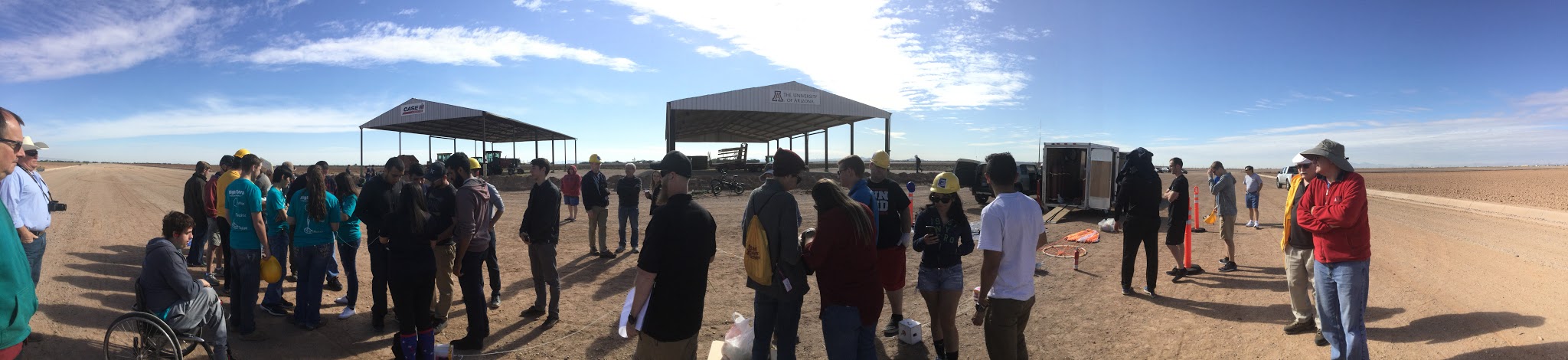 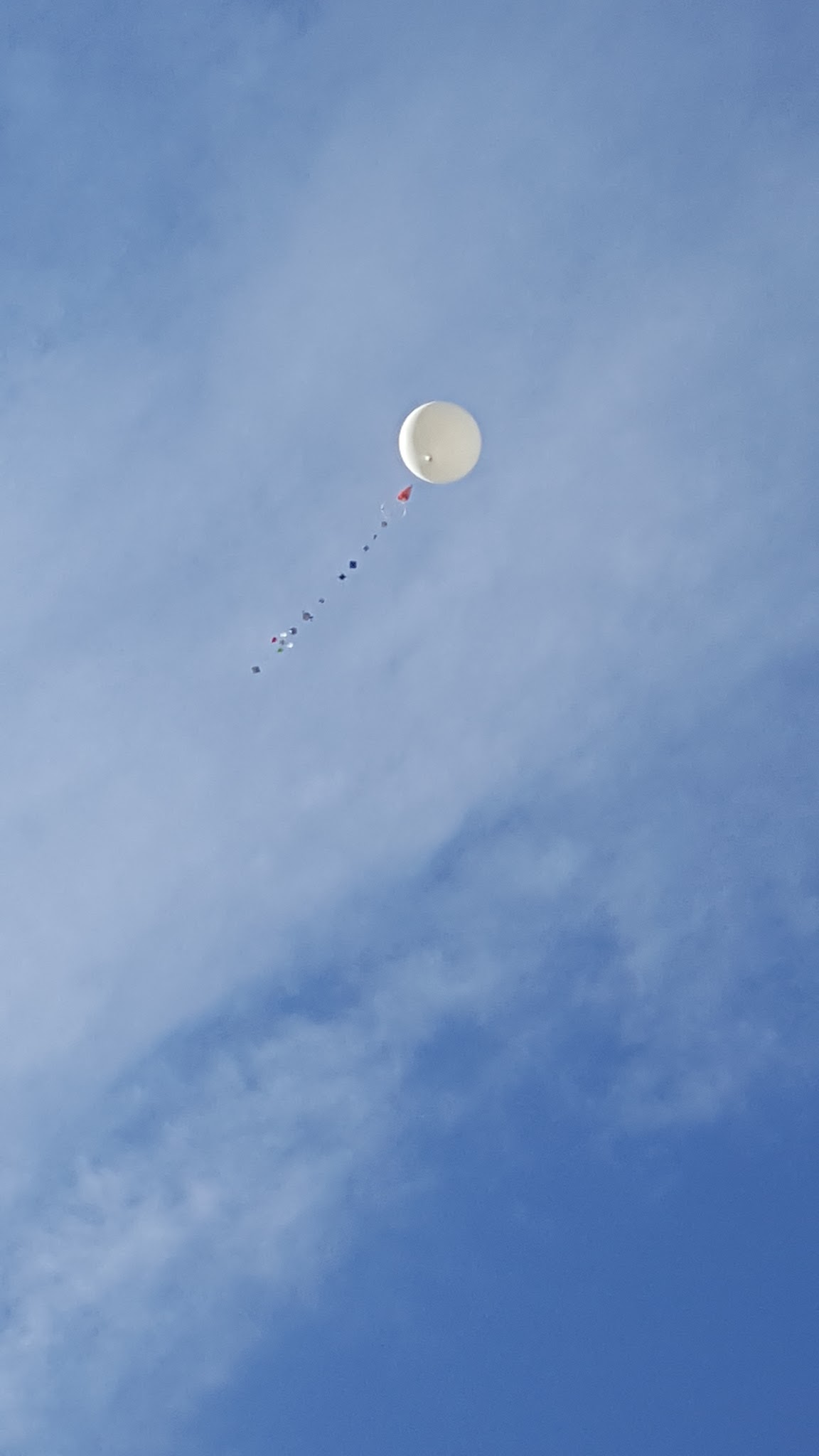 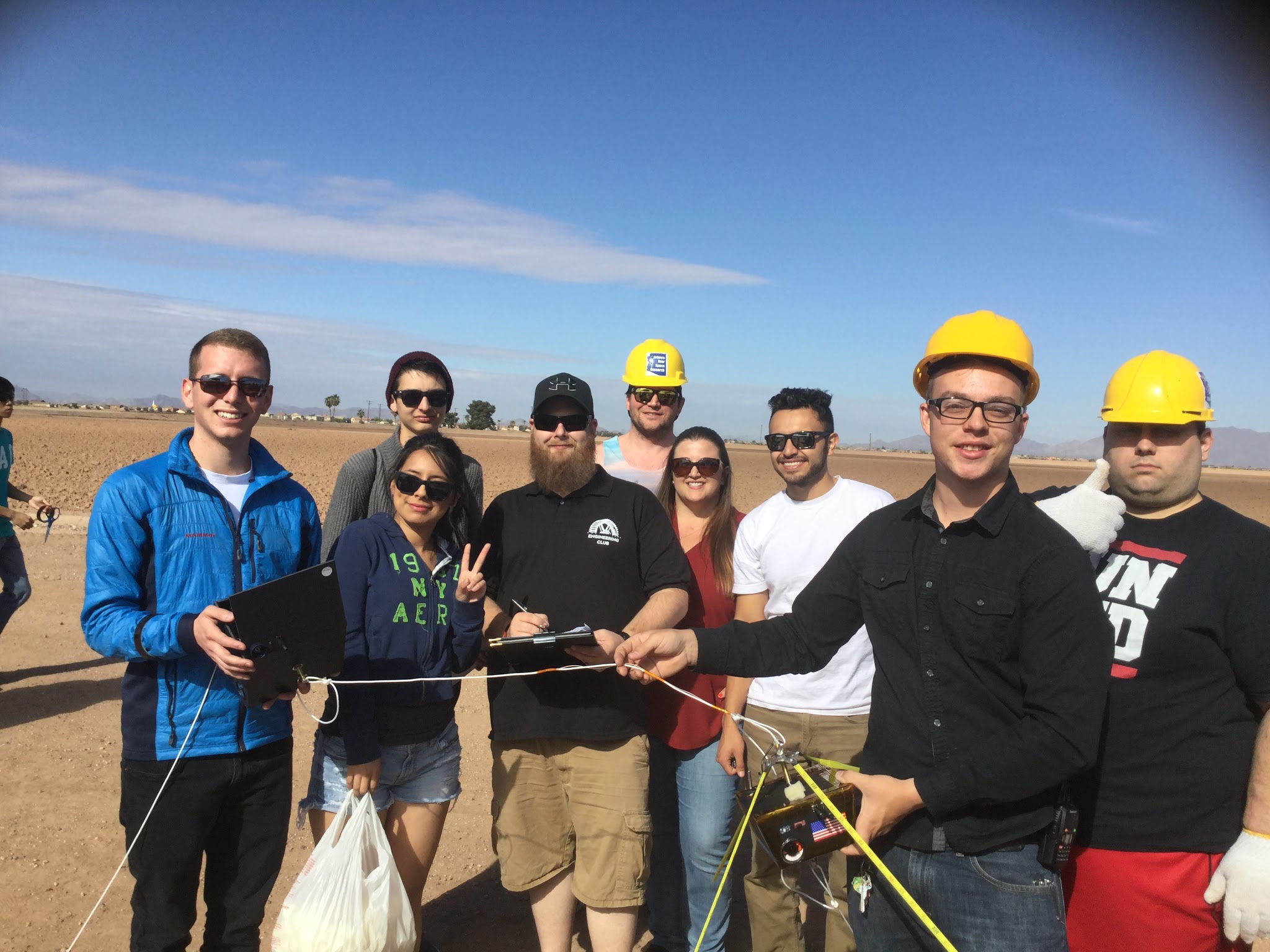 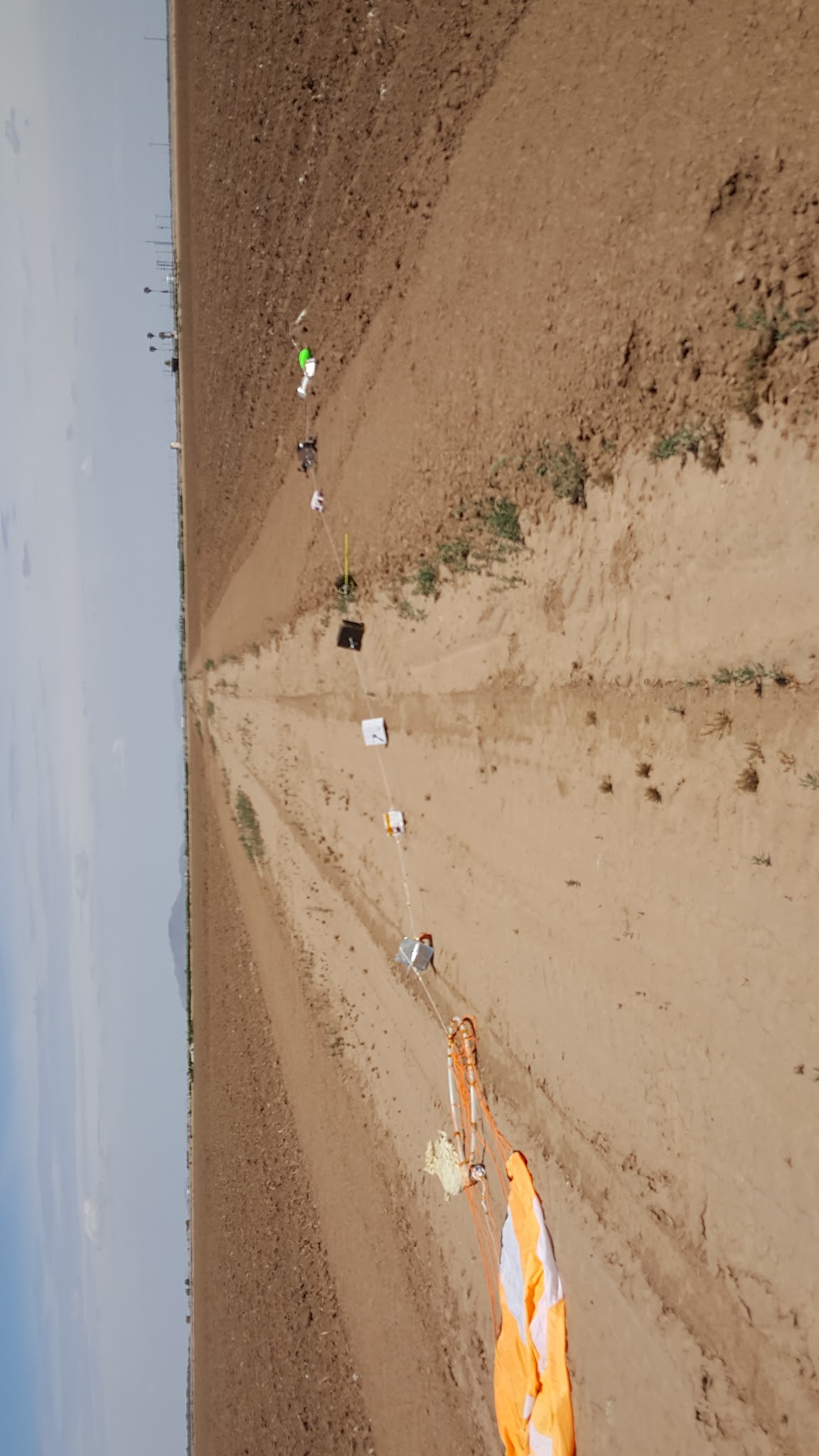 Recovery
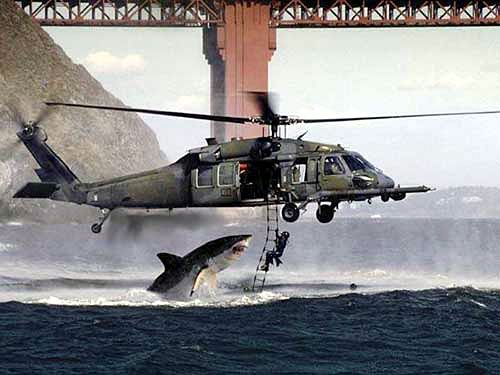 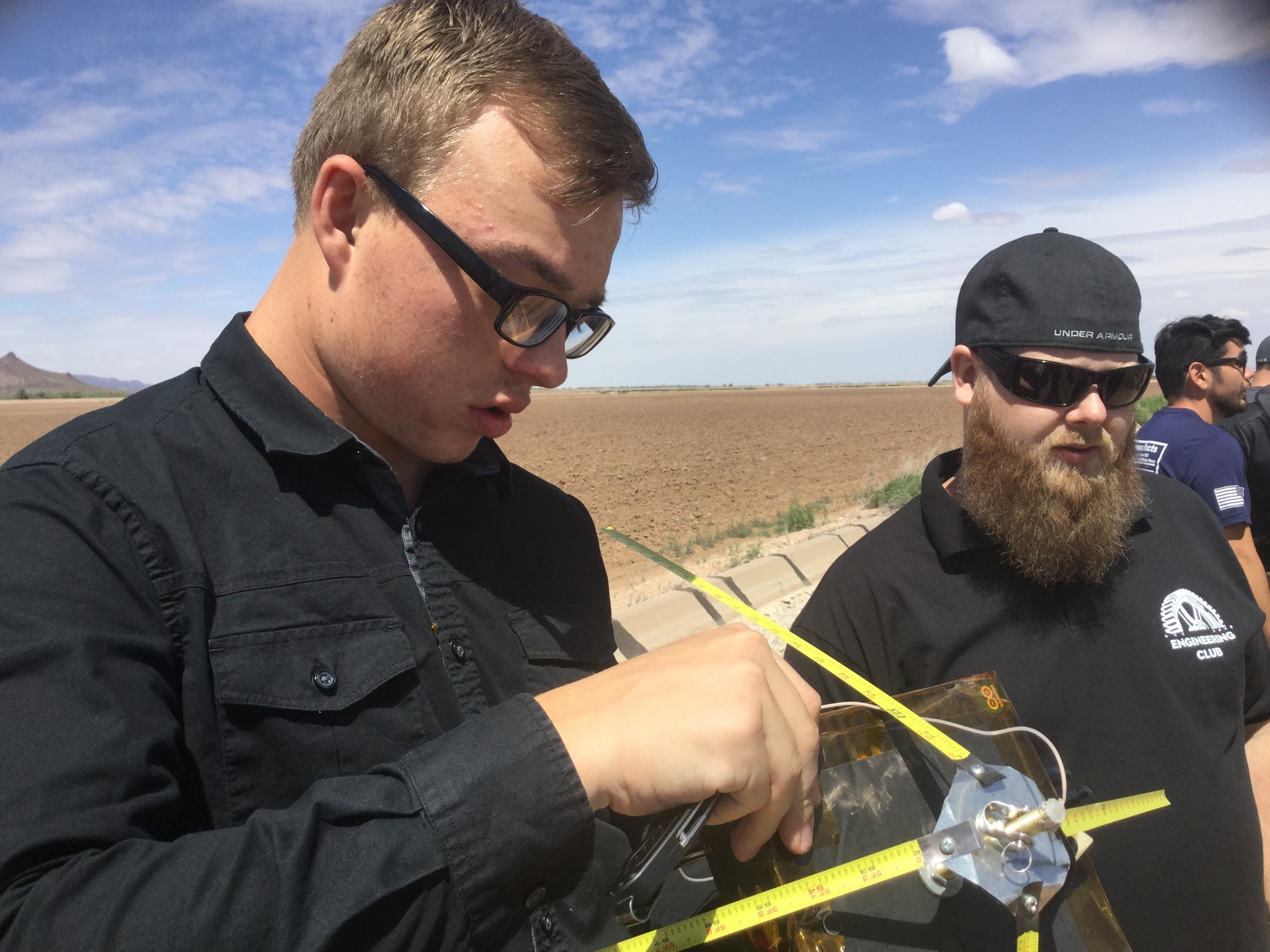 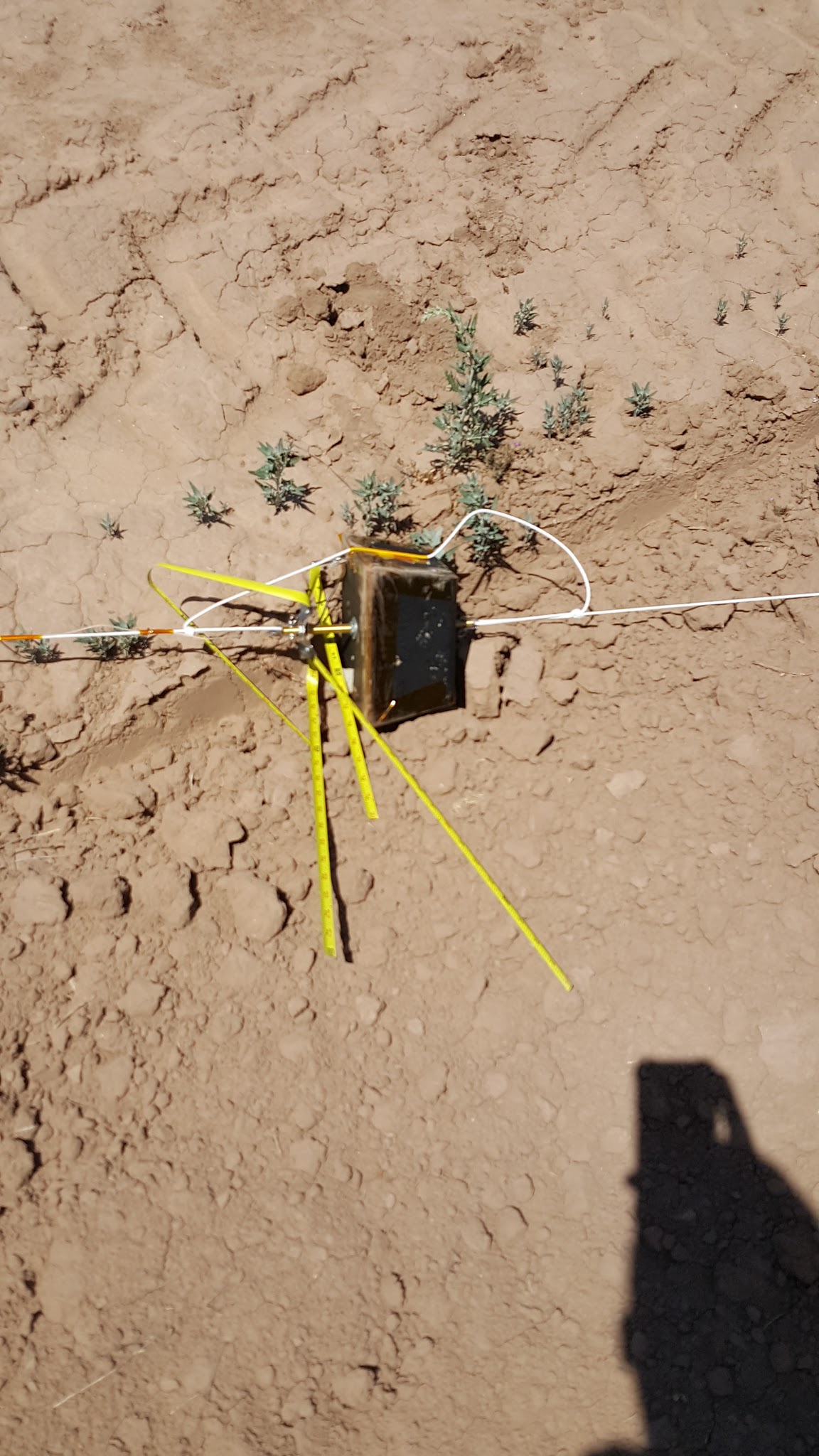 Temperature
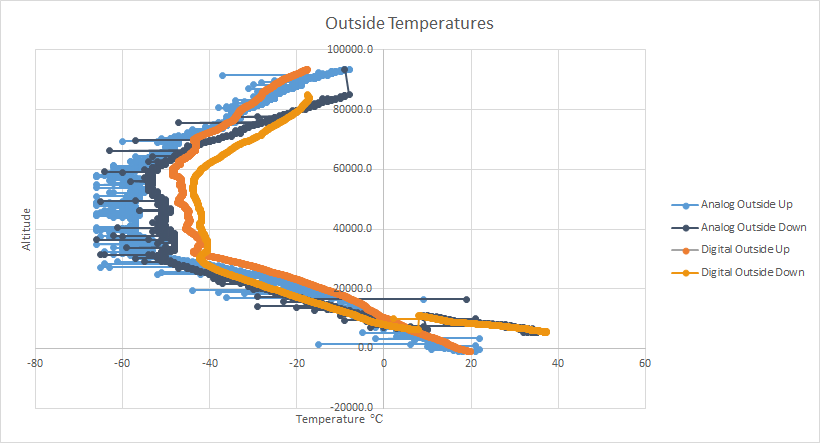 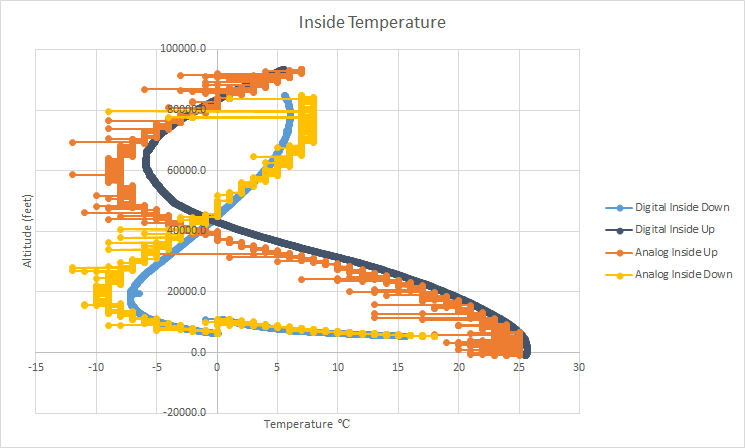 Altitude
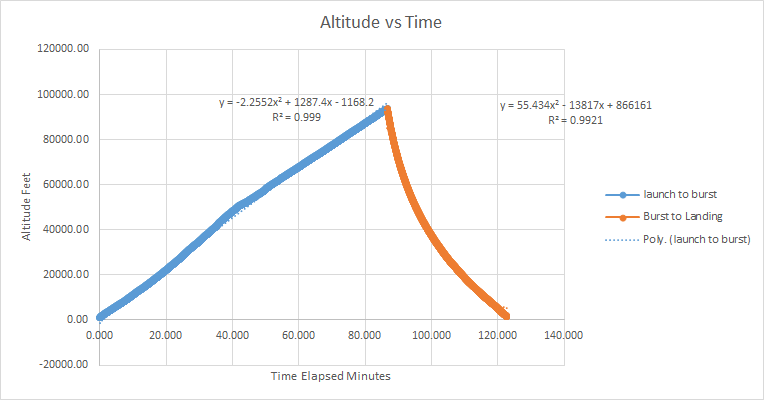 Acceleration
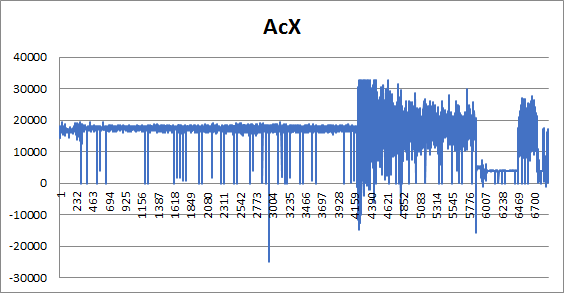 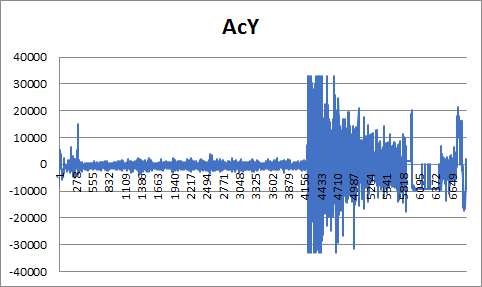 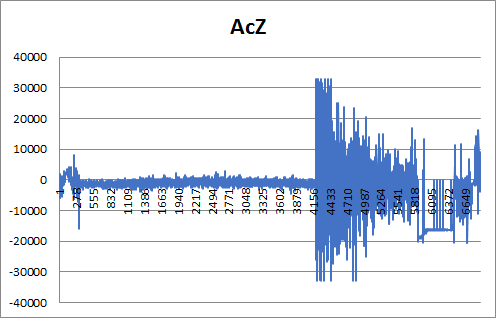 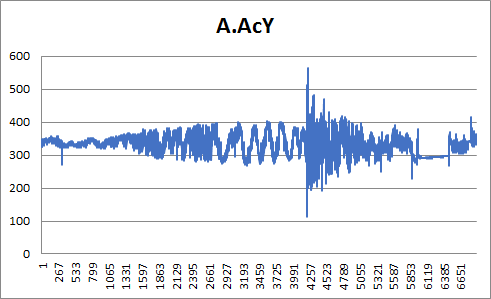 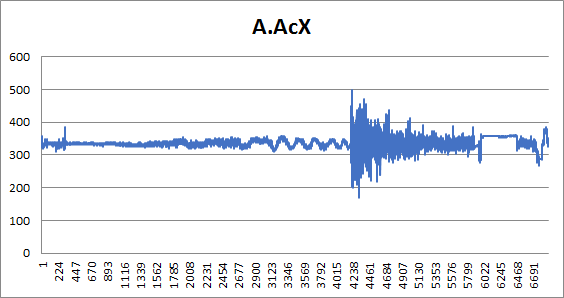 Pressure
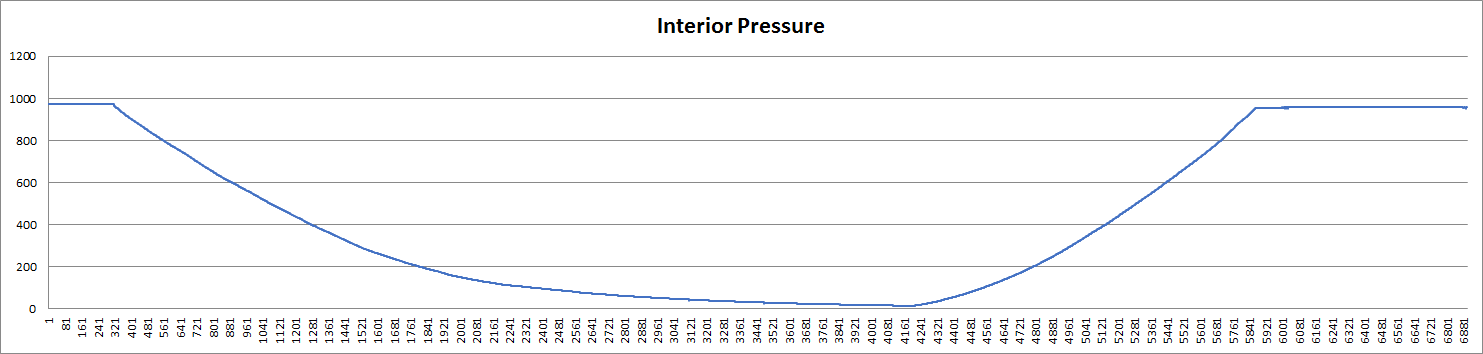 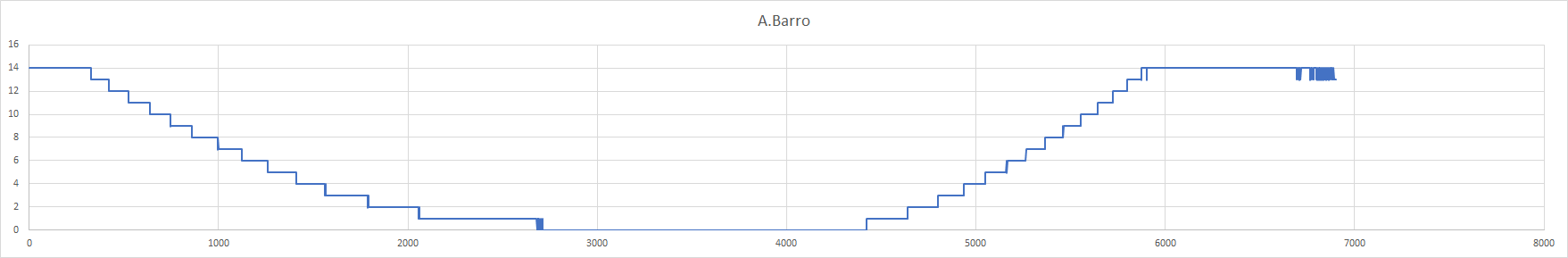 UV SENSOR
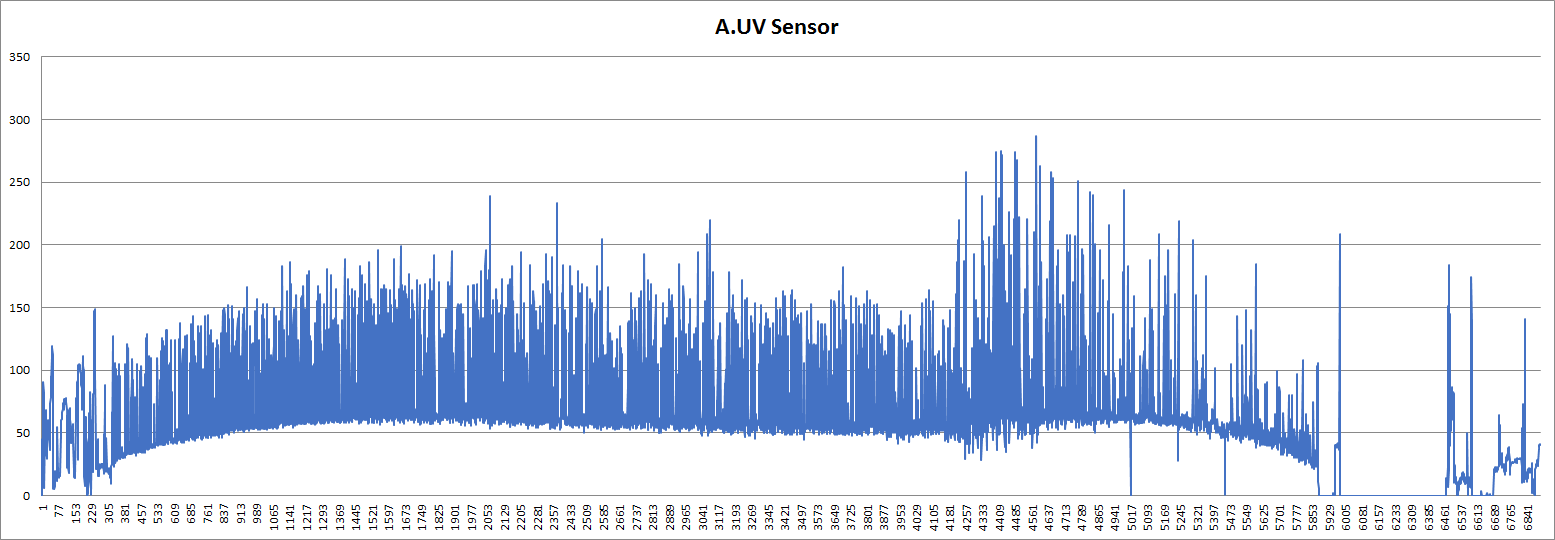 SOUND
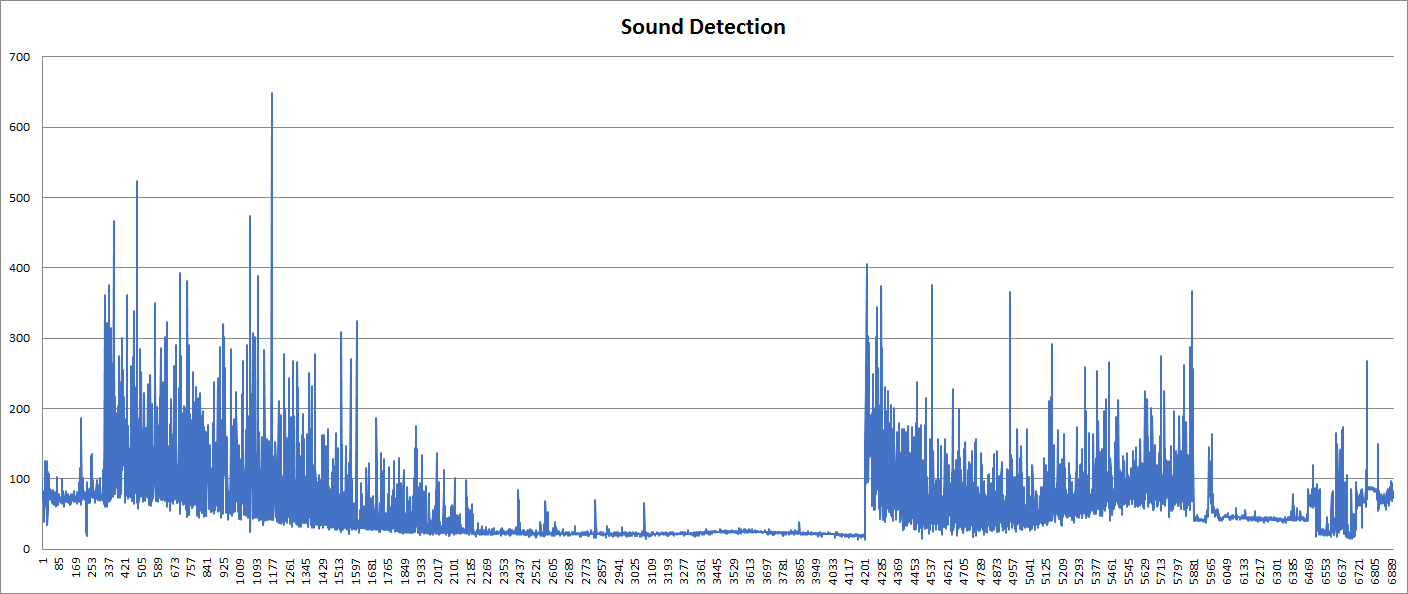 HUMIDITY
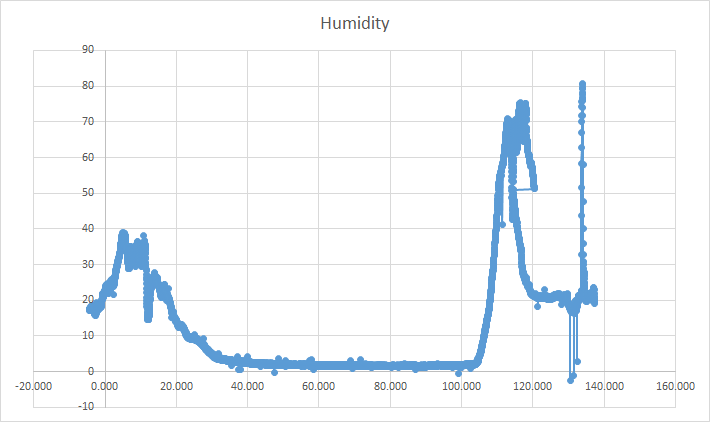 Power Consumption
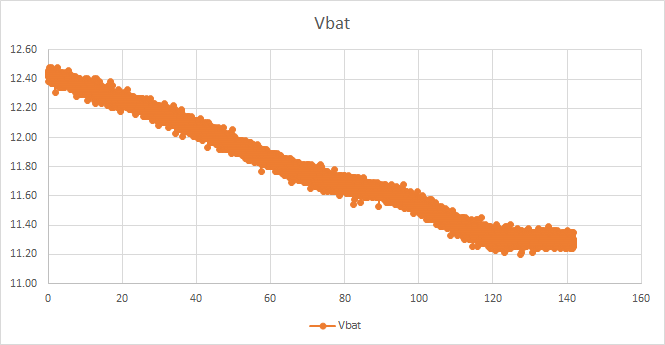 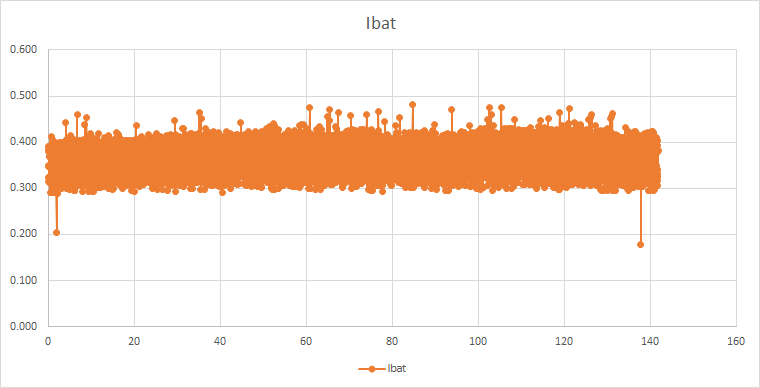 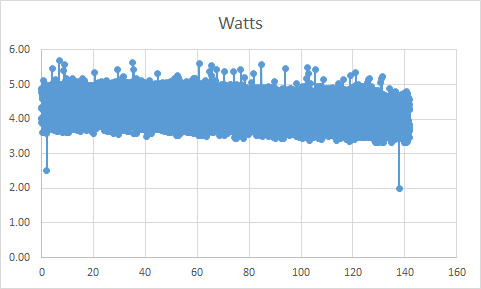 Overview of What We Learned
sound experiment - buzzer was audible in our video moments before burst 
uv experiment - at high altitudes there is a dangerous amount of UV radiation
humidity experiment - humidity spike when austin breathed into sensor upon retrieval (because he is full of hot air)
Teamwork and communication - choose to pass together or fail together
SPECIAL THANKS TO...
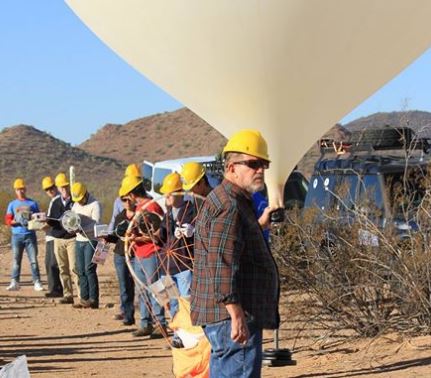 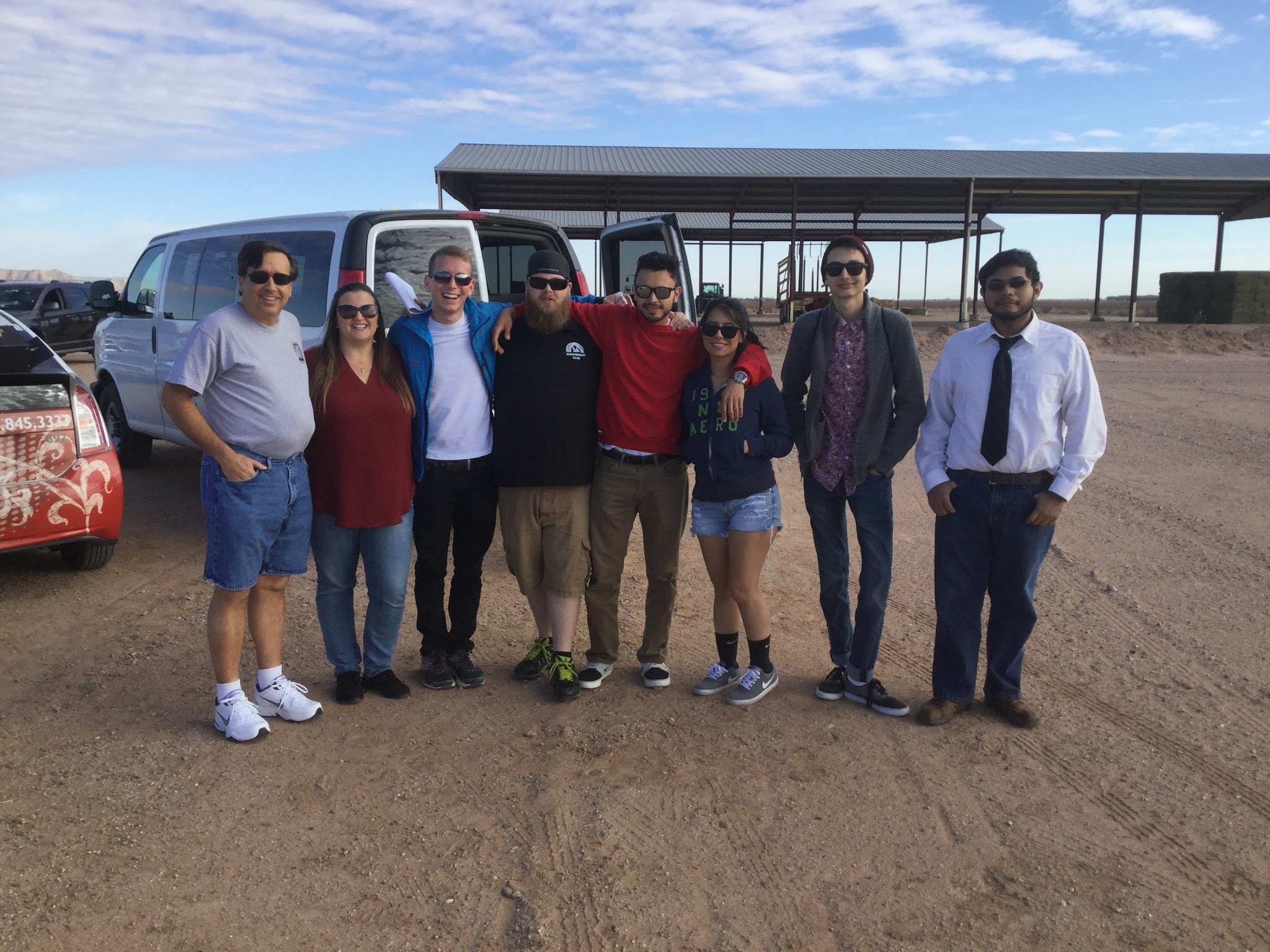 Our Mentors
Dr. Tim Frank
Rick Sparber

Also
Jack Crabtree

Everyone involved with ANSR
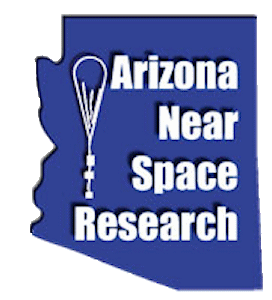 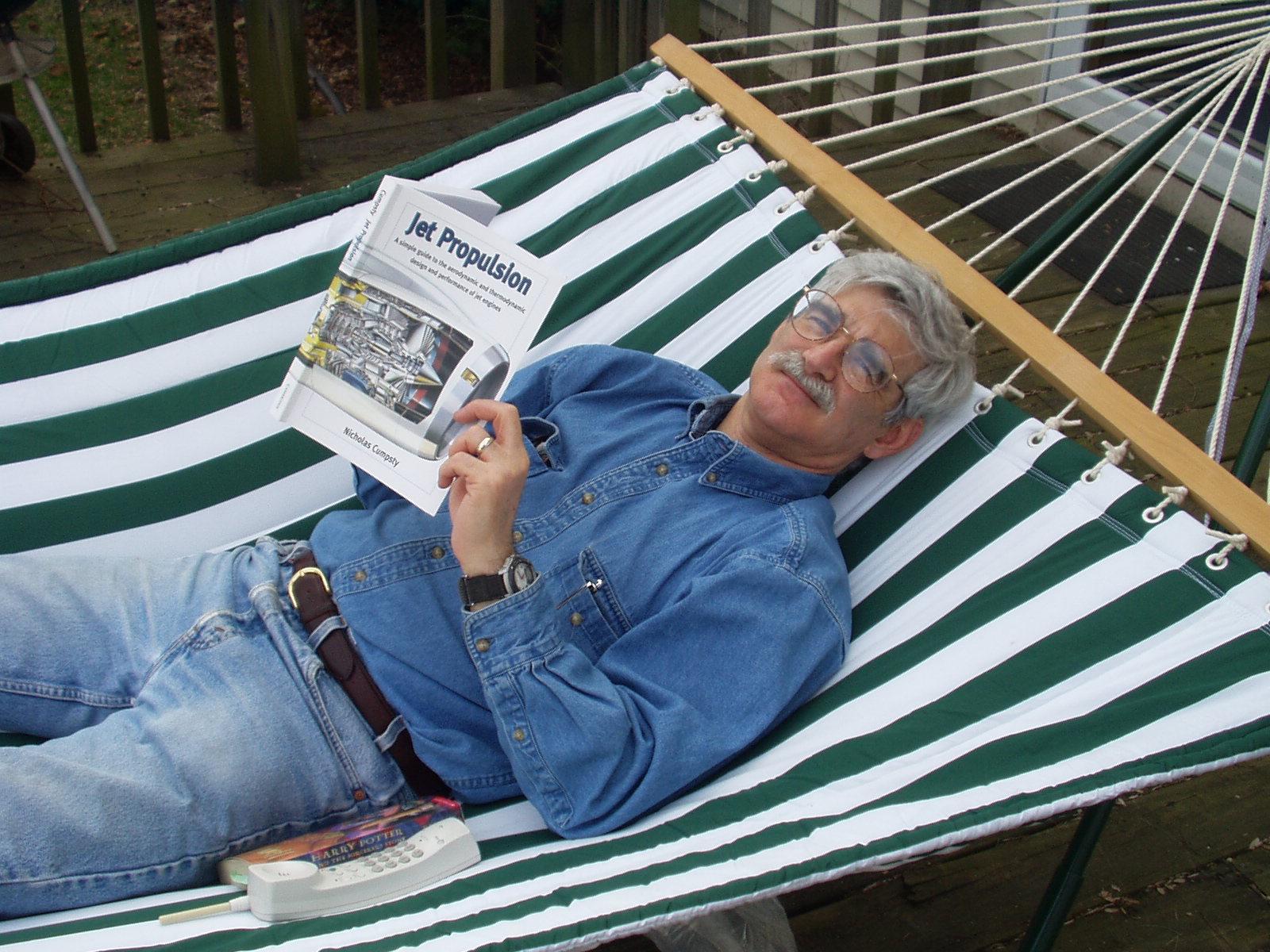